About OMICS Group
OMICS Group is an amalgamation of Open Access publications and worldwide international science conferences and events. Established in the year 2007 with the sole aim of making the information on Sciences and technology ‘Open Access’, OMICS Group publishes 500 online open access scholarly journals in all aspects of Science, Engineering, Management and Technology journals. OMICS Group has been instrumental in taking the knowledge on Science & technology to the doorsteps of ordinary men and women. Research Scholars, Students, Libraries, Educational Institutions, Research centers and the industry are main stakeholders that benefitted greatly from this knowledge dissemination. OMICS Group also organizes 500 International conferences annually across the globe, where knowledge transfer takes place through debates, round table discussions, poster presentations, workshops, symposia and exhibitions.
About OMICS International Conferences
OMICS International is a pioneer and leading science event organizer, which publishes around 500 open access journals and conducts over 500 Medical, Clinical, Engineering, Life Sciences, Pharma scientific conferences all over the globe annually with the support of more than 1000 scientific associations and 30,000 editorial board members and 3.5 million followers to its credit.

    OMICS Group has organized 500 conferences, workshops and national symposiums across the major cities including San Francisco, Las Vegas, San Antonio, Omaha, Orlando, Raleigh, Santa Clara, Chicago, Philadelphia, Baltimore, United Kingdom, Valencia, Dubai, Beijing, Hyderabad, Bengaluru and Mumbai.
.
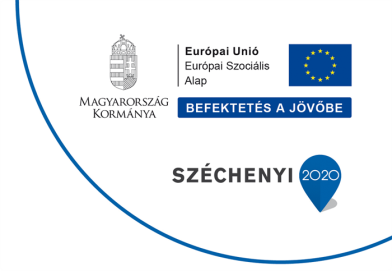 Transcriptional Interference Networks
examined by single-molecule long-read sequencing
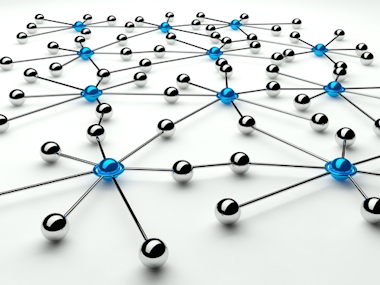 Zsolt Boldogkői, University of Szeged       TAMOP-4.1.1.C-13/1/KONV-2014-0001
1.
The TIN hypothesis
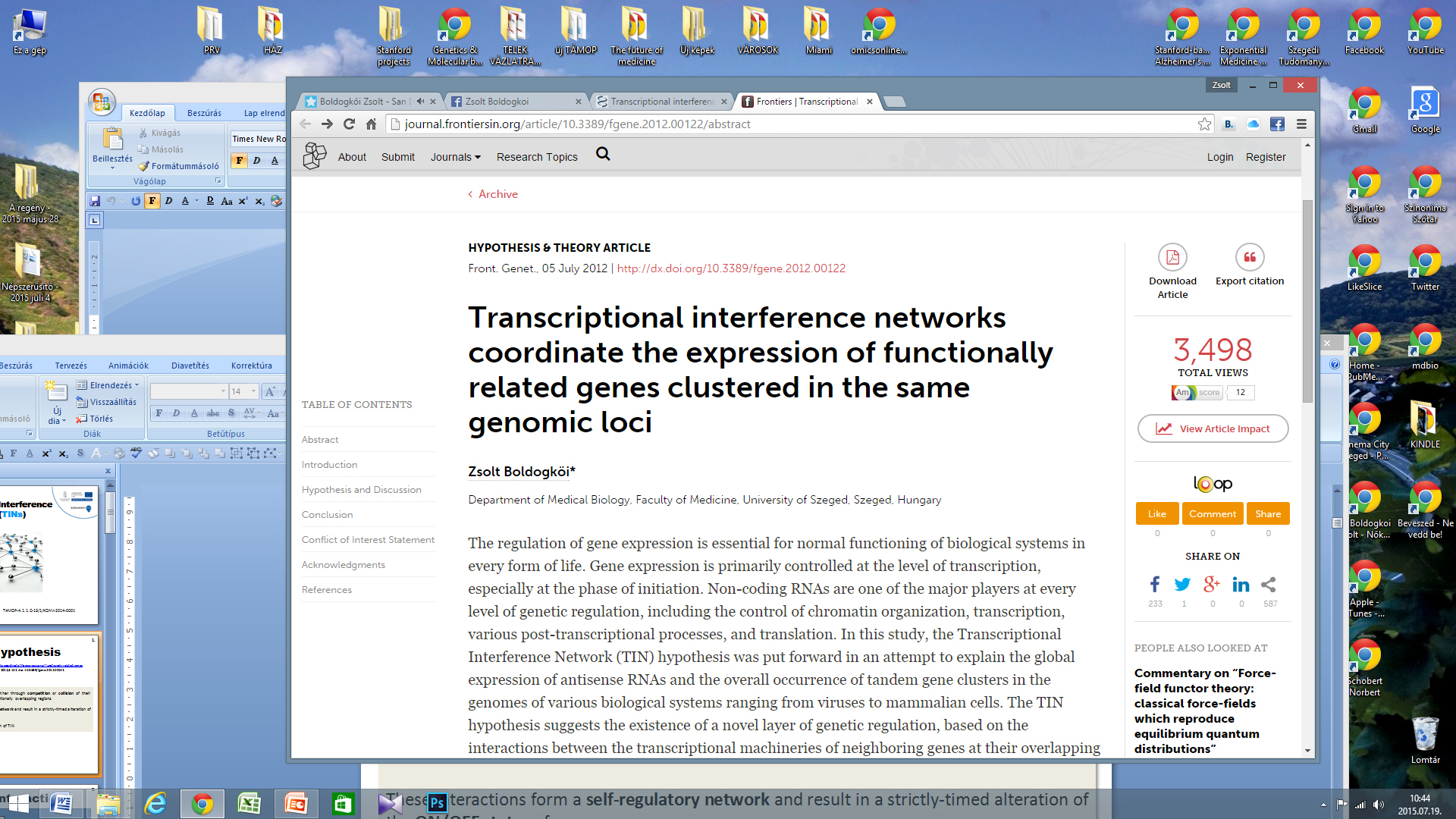 Adjacent genes interact with each other through collision of their transcriptional machineries at the transcriptionally overlapping regions.
These interactions form a system-level self-regulatory network and result in a strictly-controlled succession of the ON/OFF states of genes.


► A herpesvirus model for the investigation of TIN
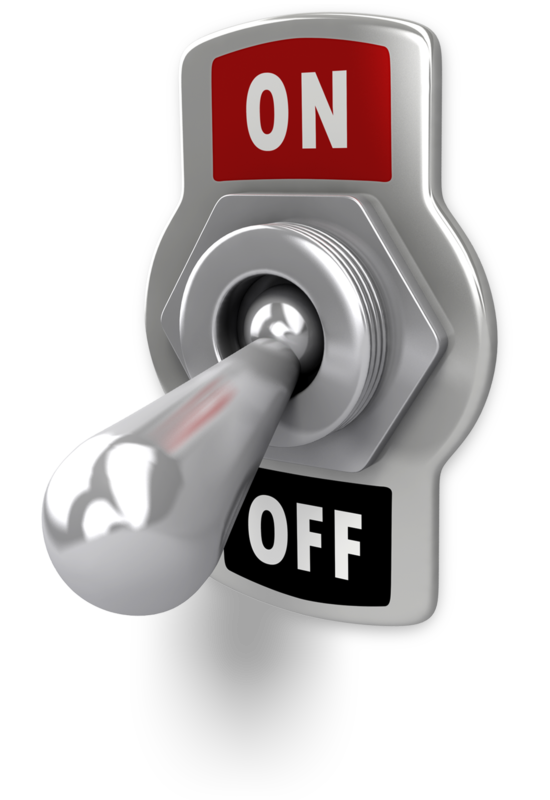 2.
Types of interactions
1.
Dislocation of the transcription initiation complex
5’                        3’
WATERFALL MODEL 
– unidirectional interaction
5’                            3’
5’                                            3’
3’                                            5’
SEESAW MODEL 
– bidirectional interaction
2.
Collision of RNA pol molecules
3.
Competition between transcriptional machineries

Instead: joint coordination of genes
PROMOTER COMPETITION MODEL
5’                                            3’
3’                                            5’
3.
Types of transcriptional interference
1.
4.
PARALLEL OVERLAP
CONVERGENT ‚HARD’ OVERLAP
5.
MULTIPLE PARALLEL OVERLAPS
2.
5’                                            3’
5’                                            3’
5’                        3’
5’                                            3’
3’                                            5’
5’                            3’
5’                            3’
3’                                            5’
5’                            3’
CONVERGENT ‚SOFT’ OVERLAP
6.
3.
DIVERGENT OVERLAP
(overlap of transcribed regions)
5’                            3’
3’                            5’
BIDIRECTIONAL PROMOTER
7.
8.
CONVERGENT OVERLAP
between coding – and non-coding genes
DIVERGENT OVERLAP
(overlap of promoters)
5’                                      3’
5’                                            3’
5’                                            3’
5’                            3’
3’                                            5’
3’                                            5’
4.
Evidences for transcriptional 
interference between gene pairs
VIRUSES:

Cullen BR, Lomedico PT, Ju G. Transcriptional interference in avian retroviruses--implications for the promoter insertion model of leukaemogenesis. Nature. 1984;307(5948):241-5.
-----

BACTERIA:

Crampton N, Bonass WA, Kirkham J, Rivetti C, Thomson NH. Collision events between RNA polymerases in convergent transcription studied by atomic force microscopy. Nucleic Acids Res. 2006; 34(19):5416-25.
-----

FUNGI:

Peterson JA, Myers AM. Functional analysis of mRNA 3' end formation signals in the convergent and overlapping transcription units of the S. cerevisiae genes RHO1 and MRP2. Nucleic Acids Res. 1993; 21(23):5500-8.

Prescott EM, Proudfoot NJ. Transcriptional collision between convergent genes in budding yeast. Proc Natl Acad Sci USA. 2002; 99(13):8796-801.
------

INSECTS:

Petruk S, Sedkov Y, Riley KM, Hodgson J, Schweisguth F, Hirose S, Jaynes JB, Brock HW, Mazo A. Transcription of bxd noncoding RNAs promoted by trithorax represses Ubx in cis by transcriptional interference. Cell. 2006;127(6):1209-21.
----

MAMMALS:

Hu X, Eszterhas S, Pallazzi N, Bouhassira EE, Fields J, Tanabe O, Gerber SA, Bulger M, Engel JD, Groudine M, Fiering S. Transcriptional interference among the murine beta-like globin genes. Blood. 2007;109(5):2210-6.
5.
Pseudorabies virus (PRV)
PRV virion
Alpha-herpesvirus
Natural host: pig
Enveloped virus
Large double-stranded DNA
PRV is widely used as a
model organism for the investigation of molecular pathogenesis of herpesviruses
trans-neuronal tract-tracing tool
gene delivery vector
6.
The PRV genome
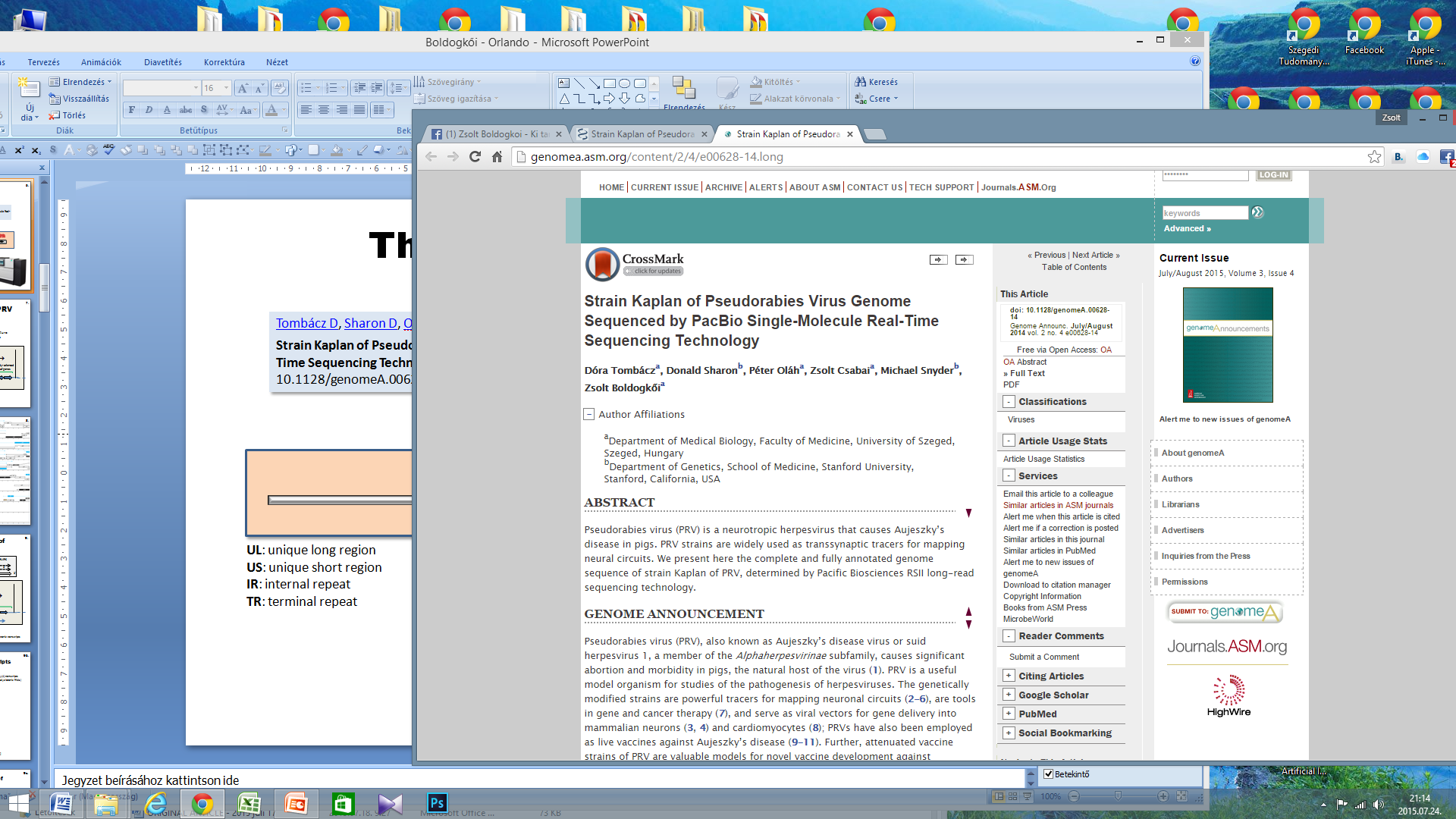 UL                                     IR        US      TR
UL: unique long region
US: unique short region
IR: internal repeat
TR: terminal repeat
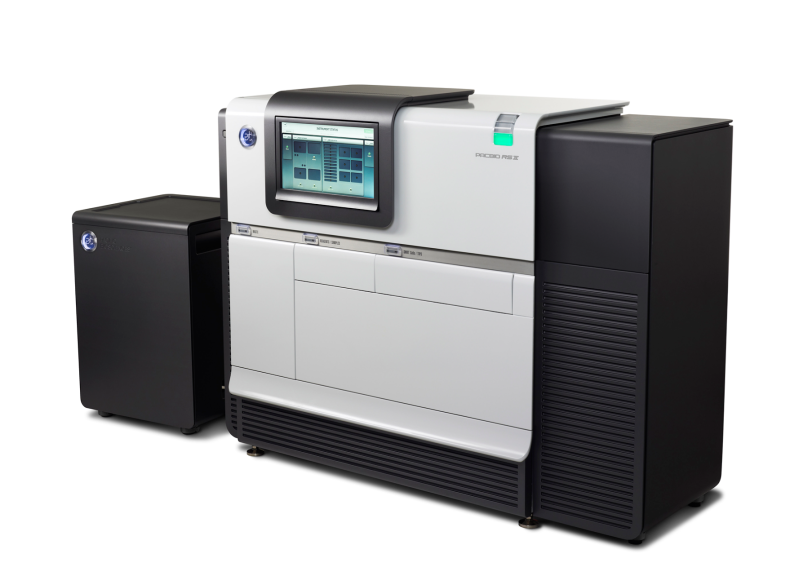 PacBio RS II platform
7.
Modular organization of PRV genome
The genome of herpesviruses exhibits a special architecture: 
it is composed of an array of module-like structures
← 		Genetic Module   	→
Divergently- oriented 
cluster of genes
Divergently- oriented 
cluster of genes
Convergently-oriented clusters of genes
8.
Transcriptome of PRV
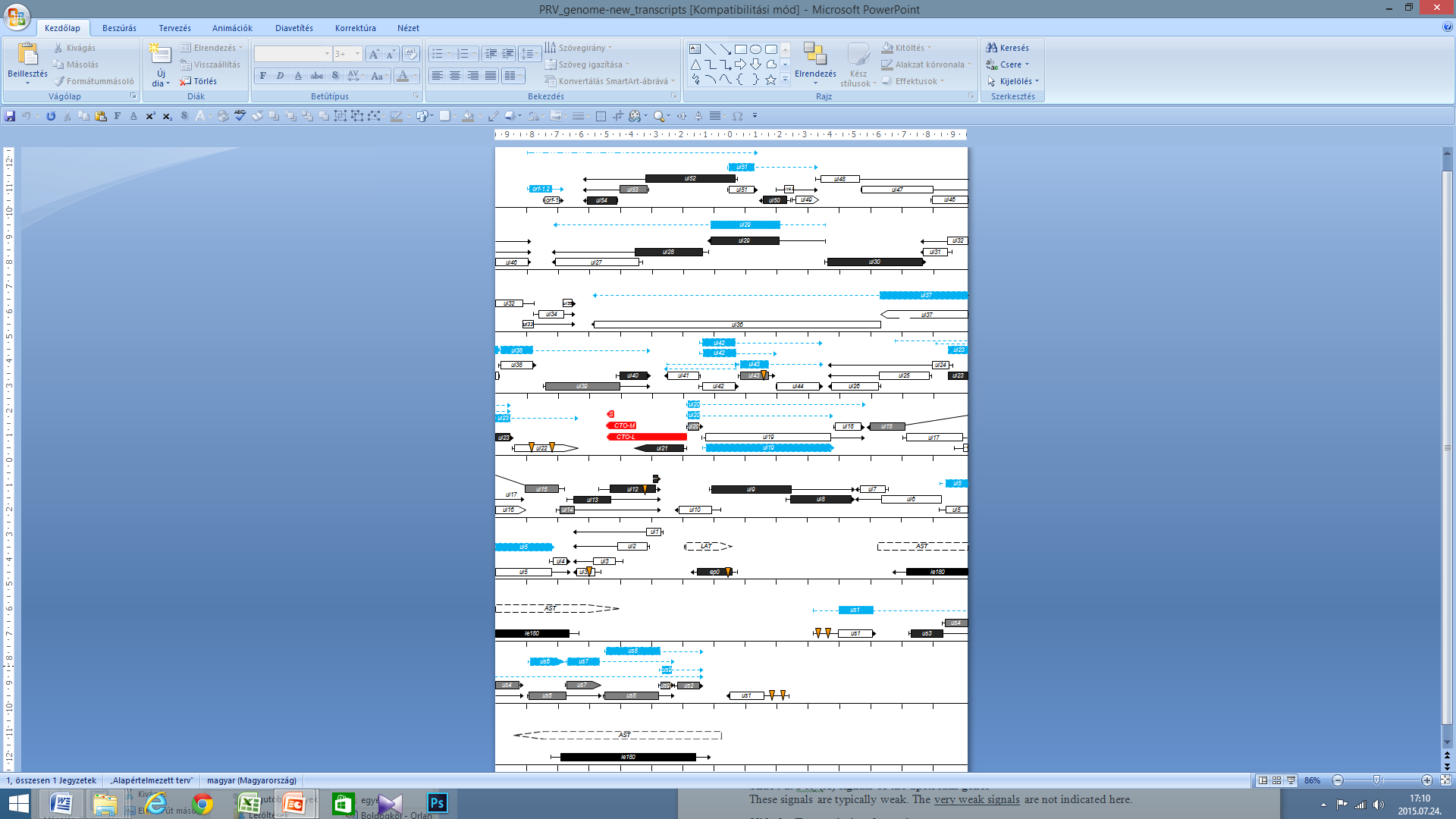 Illumina HiSeq platform: 
transcriptome with mixed 
transcriptional kinetics
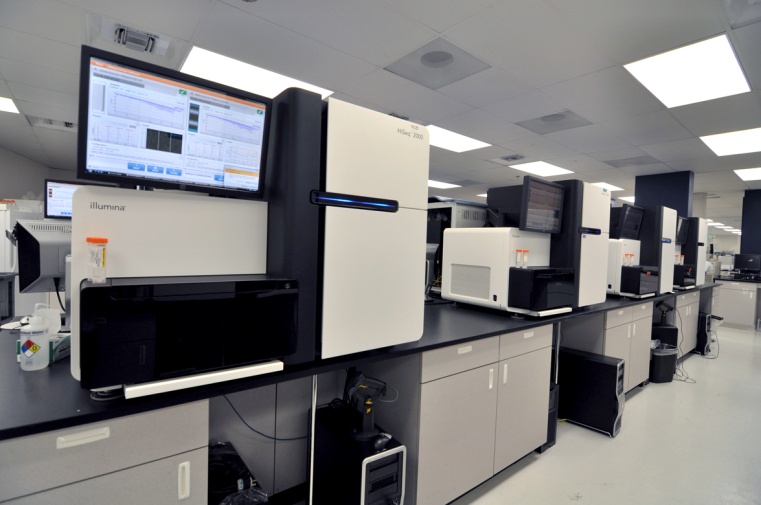 PacBio RS II platform: 
transcriptome at various phases of 
viral infection (1h, 2h, 4h, 6h, 8h, 12h)
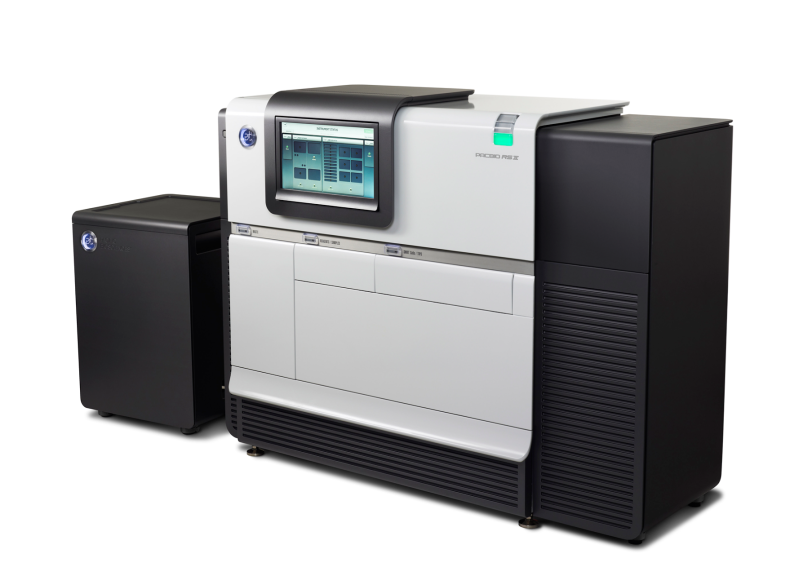 9.
Transcriptional overlap of 
tandem genes
PARALEL OVERLAP
MULTIPLE PARALLEL OVERLAPS
5’                                            3’
5’                        3’
5’                            3’
5’                            3’
5’                            3’
← 		Genetic Module   	→
genes
transcripts
Two forms of parallel transcriptional overlaps: 
Most of the tandem genes overlaps at their 5’ – 3’ termini
Transcripts encoded by tandem genes share 3’ co-terminals producing polycistronic transcripts
9b.
Circos plot of the PRV transcripts
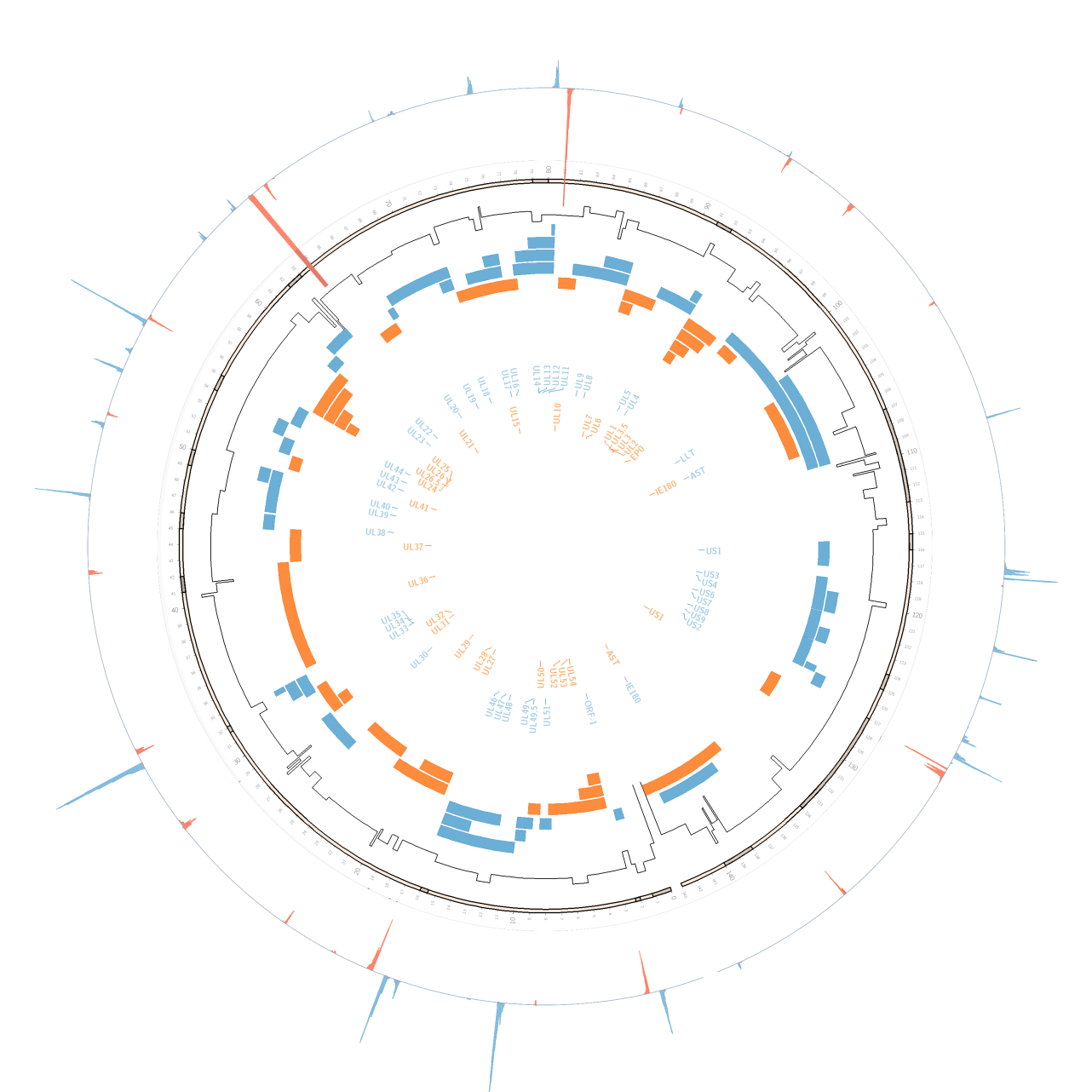 The most common poly(A) transcripts 
share 3’-co-terminals (polycistronic RNAs)
Dept. of Medical Biology
Illumina HiScanSQ platform – anchored oligo(dT) priming poly(A)-seq
9c.
Transcription terminations of tandem genes
3’ co-terminal poly(A)s
Internal poly(A)s
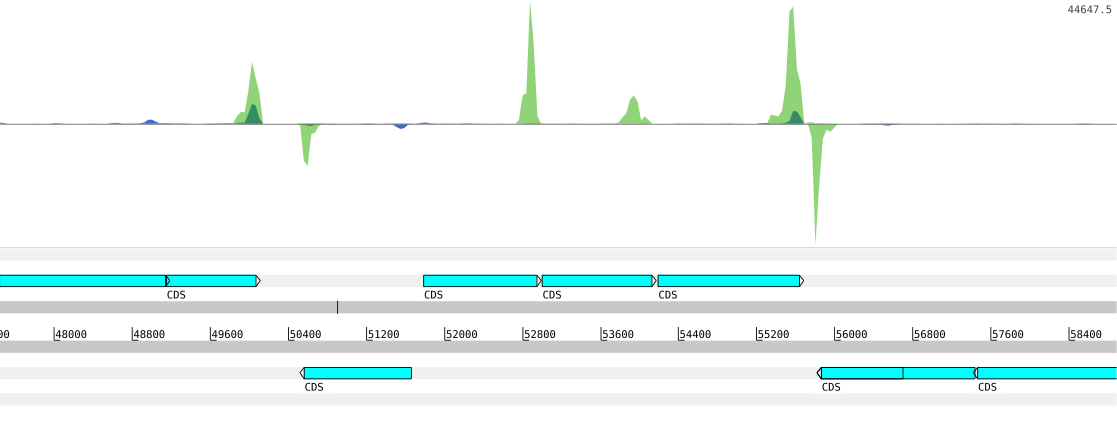 UL39
UL40
UL42
UL43
UL44
UL41
UL26 .5
UL26
UL25
Anchored oligo(dT) priming
Random hexamer priming
Illumina HiScanSQ platform
9d.
Poly(A) signals of the upstream genes
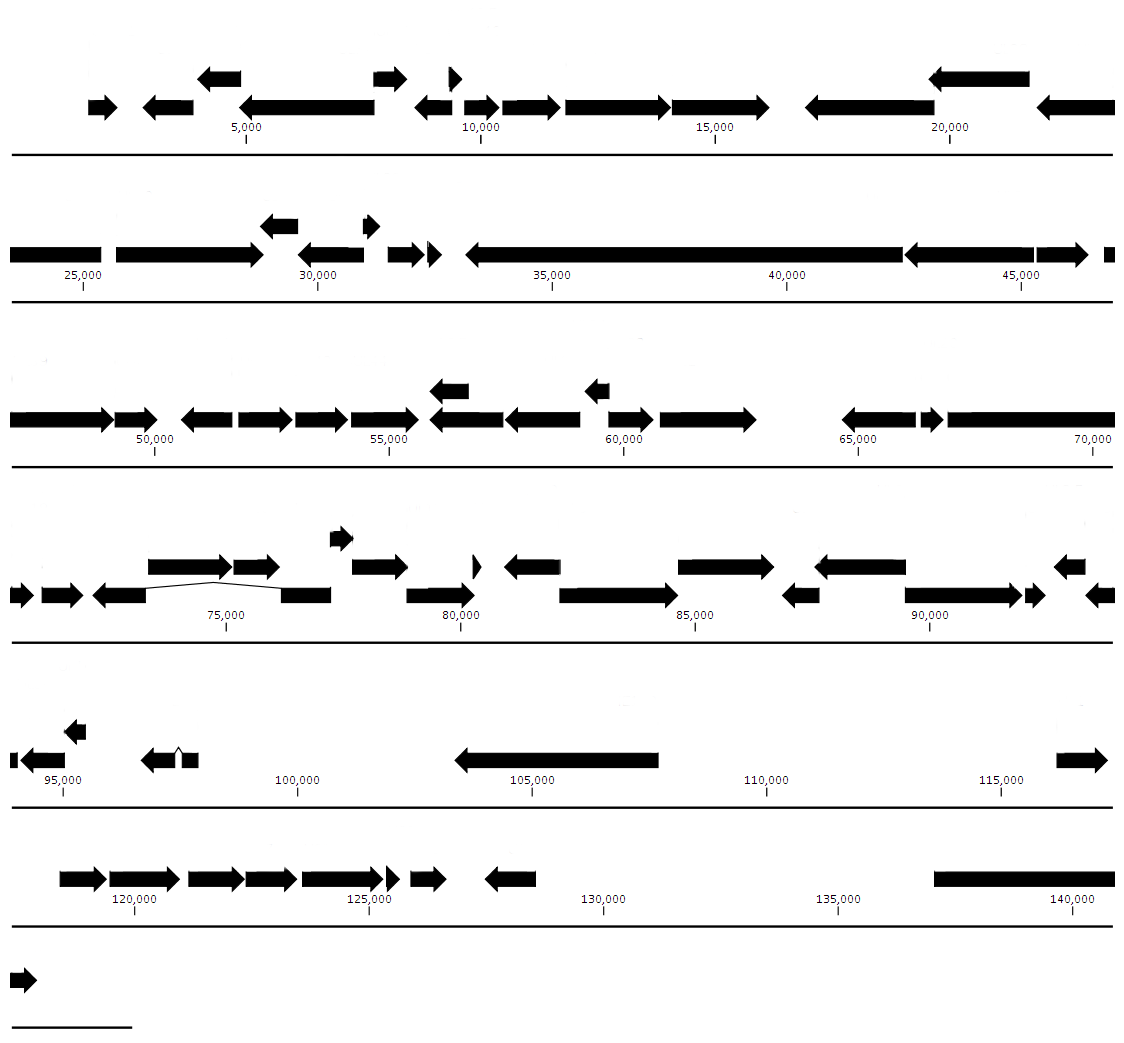 UL51
UL49.5
8478
21775
2768
2768
ORF-1
UL49
16868
UL28
UL53
UL53
UL48
UL47
UL46
UL27
UL54
UL52
UL50
8514
2286
10415
16236
UL34
UL35
UL31
28692
42494
UL33
46528
33127
UL29
UL30
UL32
UL36
UL37
UL38
28897
32348
32684
33140
UL24
55795
66643
49061
UL20
UL26.5
50138
54127
54127
52956
54127
UL40
UL41
UL39
UL42
UL43
UL44
UL26
UL25
UL23
UL22
UL21
UL19
OriL
50547
60768
62855
55686
55797
UL3
UL7
UL14
UL3.5
UL11
80695
92610
80906
76164
UL4
UL13
UL10
UL8
UL6
72044
UL17
L16
UL18
UL12
UL9
UL5
UL15
80470
86712
71025
72442
76154
92106
92606
UL2
UL1
93795
EP0
96423
102865
IE180
US1
117408
US9
US2
127332
IE180
US3
US4
US6
US7
US8
US1
121045
123483
125800
126721
Coding region Major poly(A) signal, plus strandMajor poly(A) signal, minus strandWeak poly(A) signal in tandem genes
[Speaker Notes: Sárga téglalap: Alapvetően nincs átfedés, de van 1-1 pacbio read mindkét oldalról, ami beleír a másik génbe, egyik oldalról polya-s a másikról nem. Egyik 4 óránál, másik 12-nél. A polya-st beírtam, így végülis jócskán átfednek
* ul 30-31 közt pár nukleotiddal nagyobb is lehet az átfedés, mert vannak alternatív végződések]
9e.
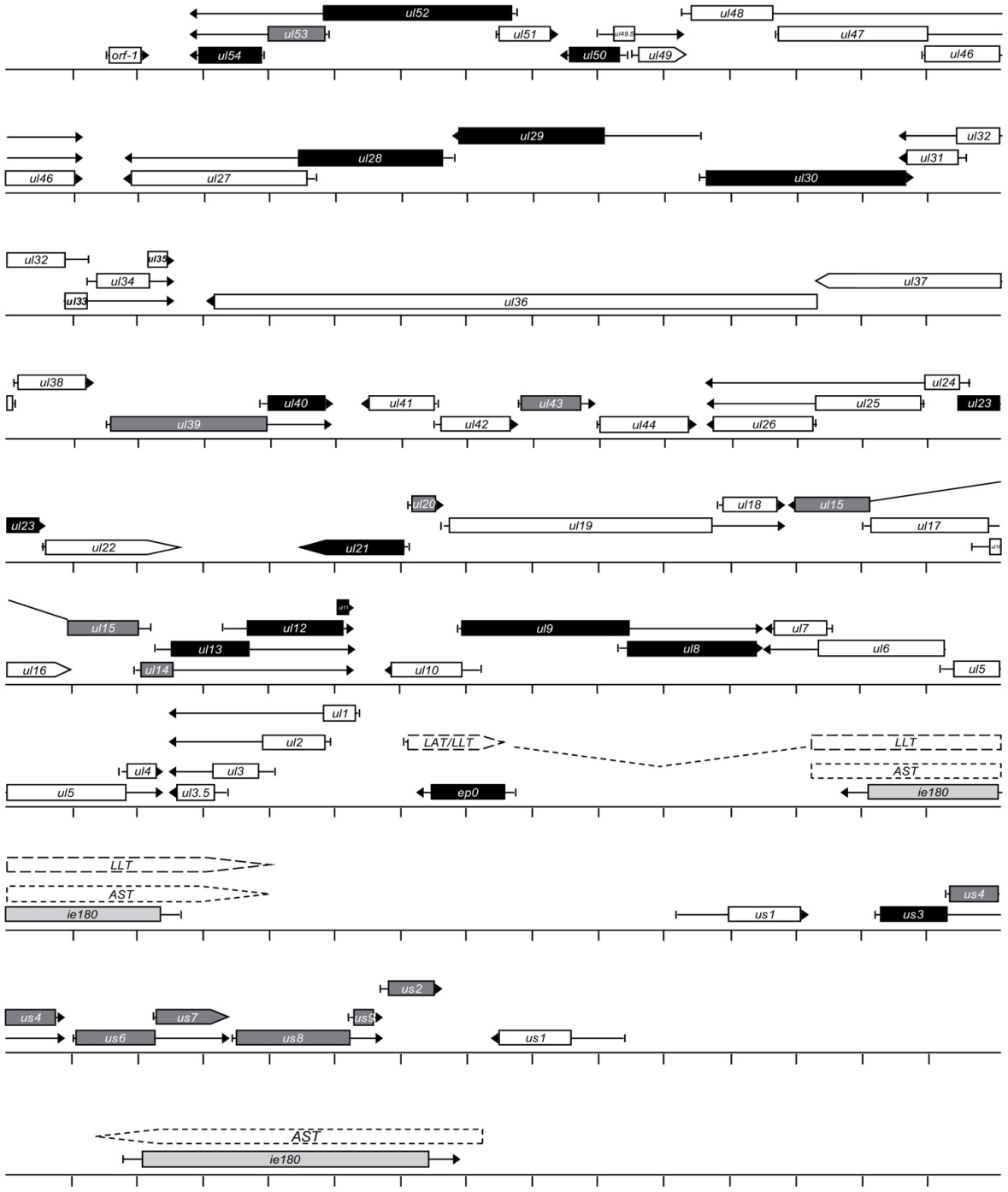 Dynamic transcriptome of PRV
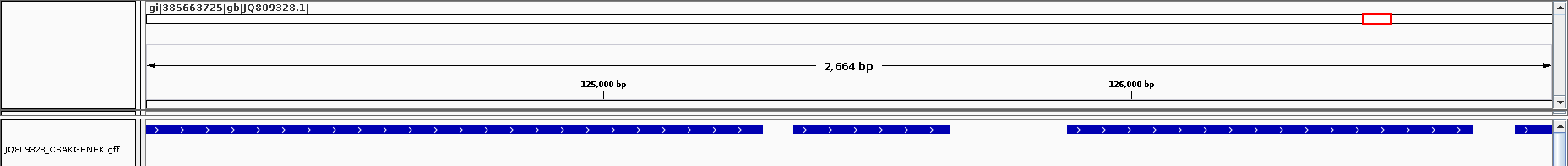 1h

2h

4h

6h





8h

12h
us8                                                      us9			us2
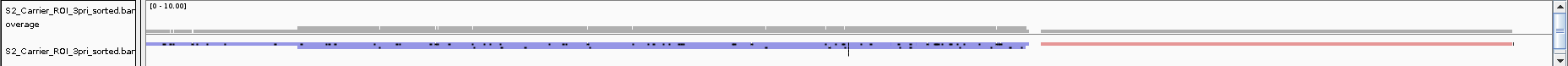 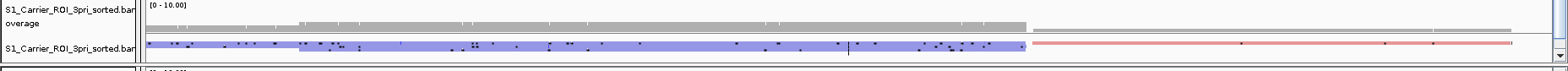 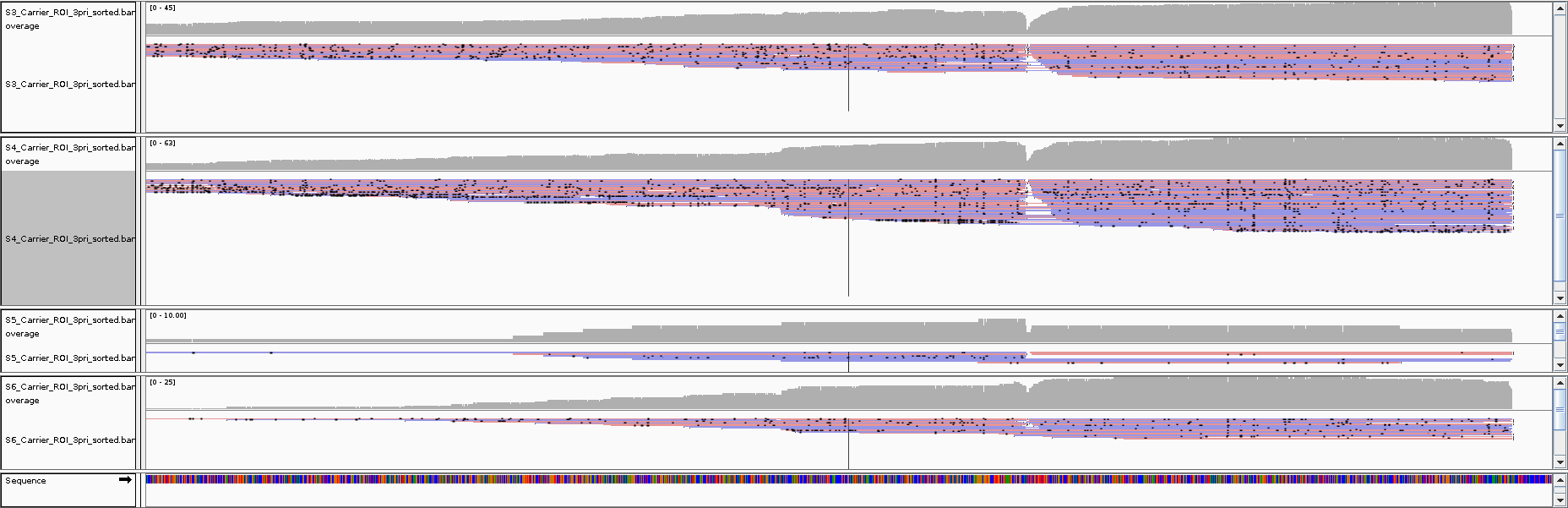 Transcriptional cascade:
us8-us9 (only the us8 is translated)
us9 + us2 (both are translated)
us9-us2 (only the us9 is translated)
us8-us9-us2 (only the us8 is translated)
Pacific Biosciences RSII platform – 
combined anchored oligo(dT) and random hexamer priming
[Speaker Notes: Láthatóak a readek amik átmennek us2-be, sok közülük polyAs.]
9f.
Changes of expression kinetics of the translated genes across the viral life cycle
R∆ = Rt – R(t-1)
R∆ values
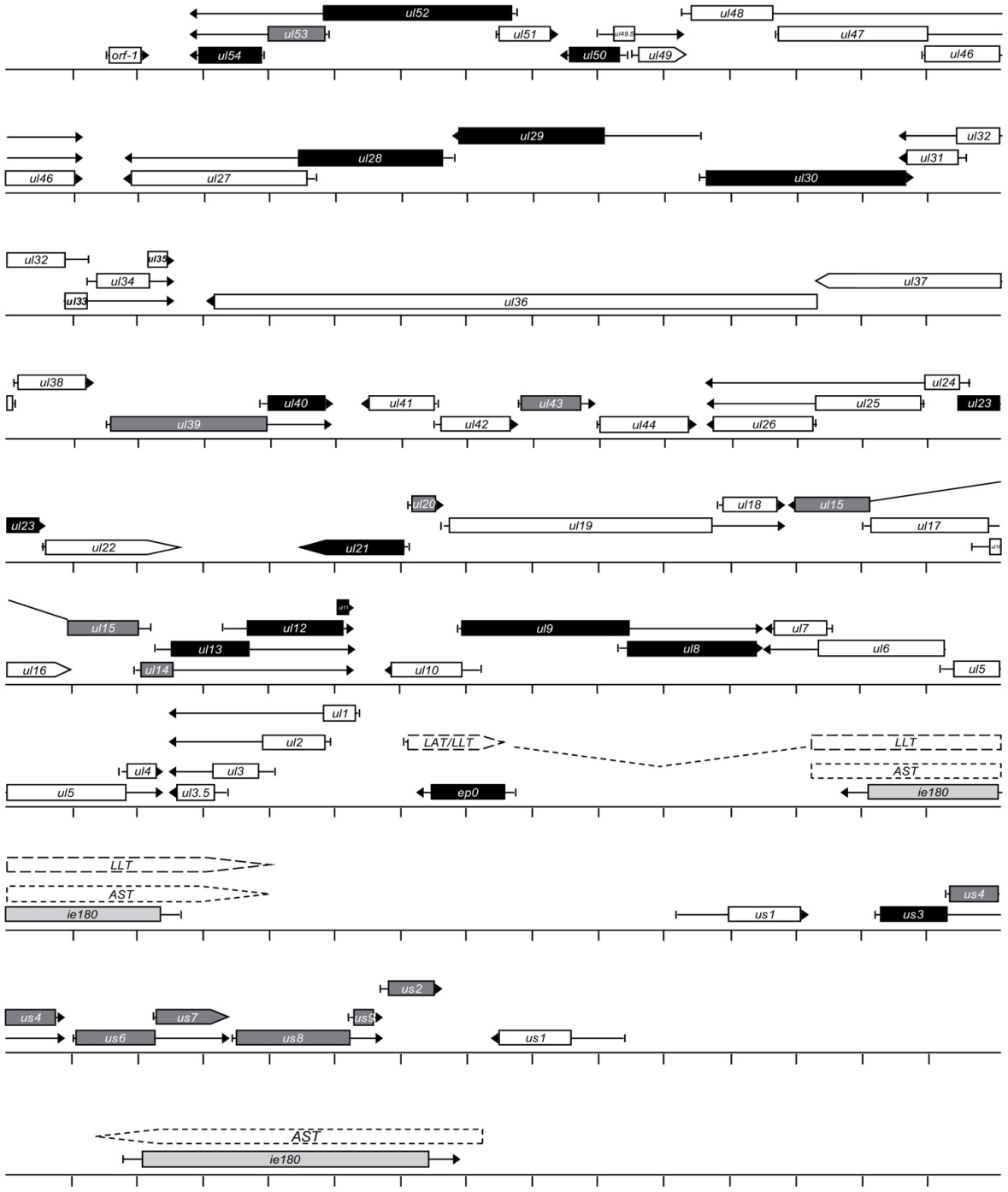 10.
Convergent transcriptional overlaps
- 1. ‘hard’ overlaps
Convergent ‘hard’ overlap
5’                                            3’
3’                                            5’
← 		Genetic Module   	→
Divergent gene cluster
Divergent gene cluster
10b.
Convergent transcriptional overlaps
- 1. ‘hard’ overlaps: ul30-31 gene pairs
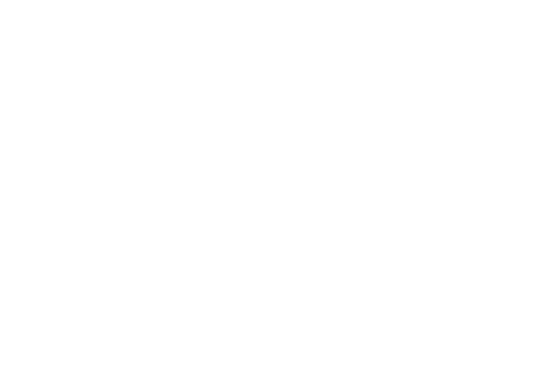 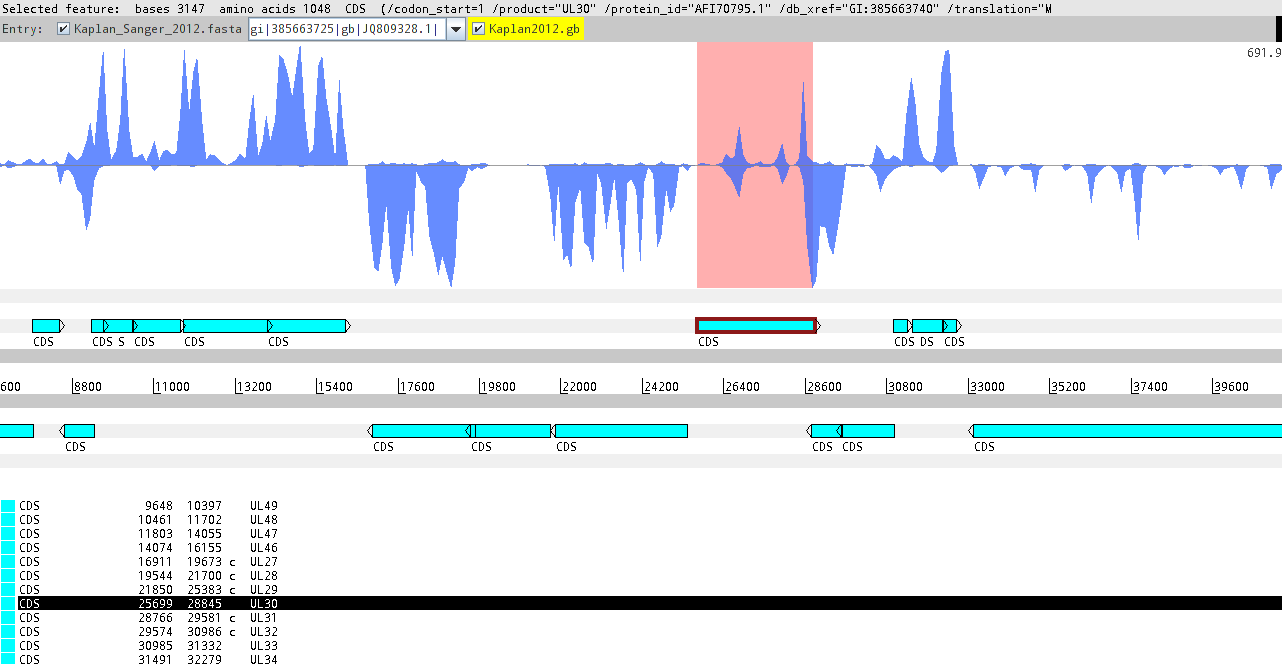 UL51
UL49.5  49  Ul48                Ul47                  Ul46
UL30
UL33, 34, 35
UL50
UL27                        ul28                             ul29
UL31    Ul 32
UL36
Illumina HiScanSQ platform – random-hexamer priming
10c.
15d.
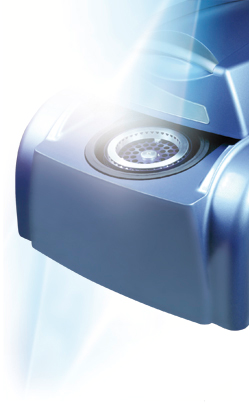 ul30 vs. antisense ul30
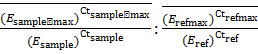 R: relative expression ratio   =
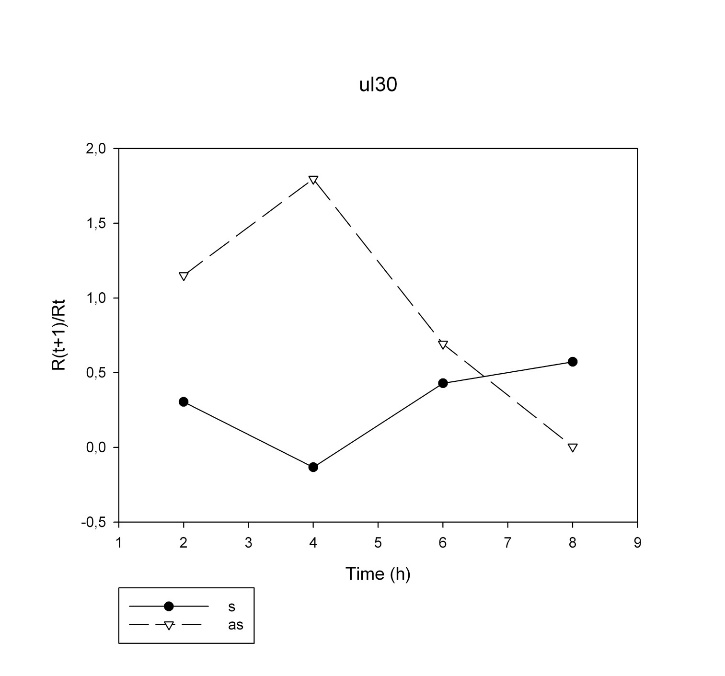 low-titer infection: 0.1 pfu/cell
R∆ = Rt – R(t-1)
Convergently-oriented genes
Real-time RT-PCR
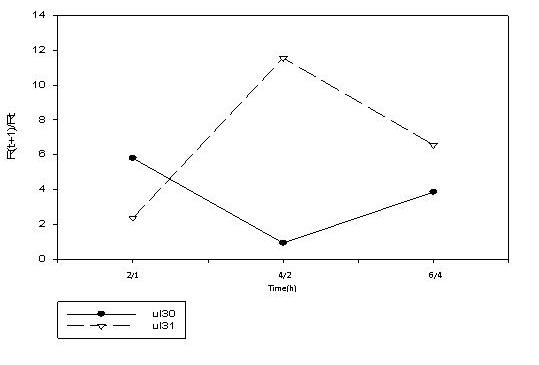 1                       2-1                      4-2                      6-4
Ra = Rt/R(t-1)
ul30 vs. ul30 + ul31-32
ul32
ul31
ul30
15d.
ul30 vs. ul31 + ul31-32
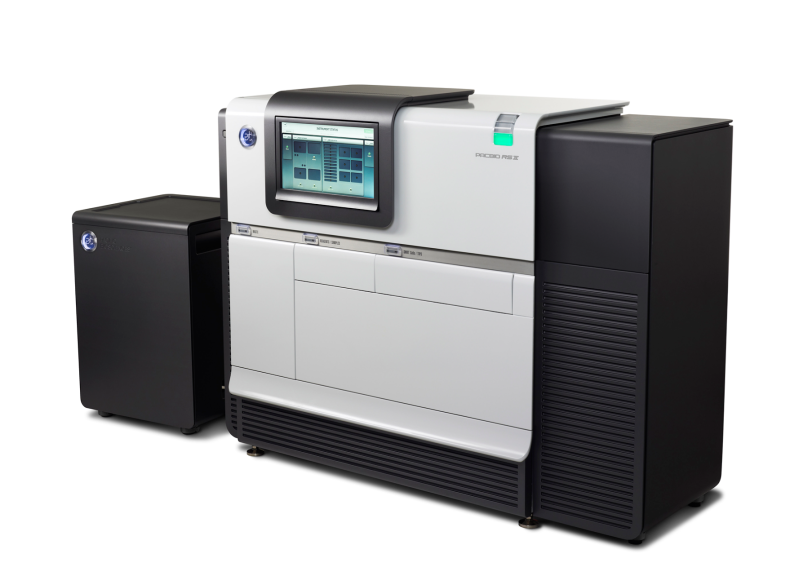 high-titer infection: 10 pfu/cell
Convergently-oriented genes
R∆ = Rt – R(t-1)
PacBio RS II
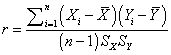 Pearson’s correlation coefficient: - 0.51
ul32
ul31
ul30
15d.
ul31 vs. ul30 + ul31-32
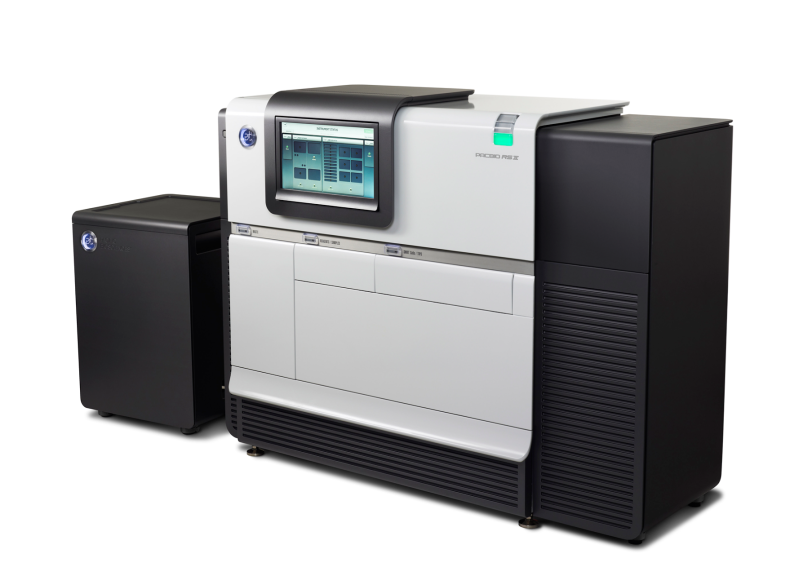 Tandem & convergently-oriented genes
ul32
ul31
ul30
R∆ = Rt – R(t-1)
PacBio RS II
15d.
ul30 vs. ul29 + ul29-28-27
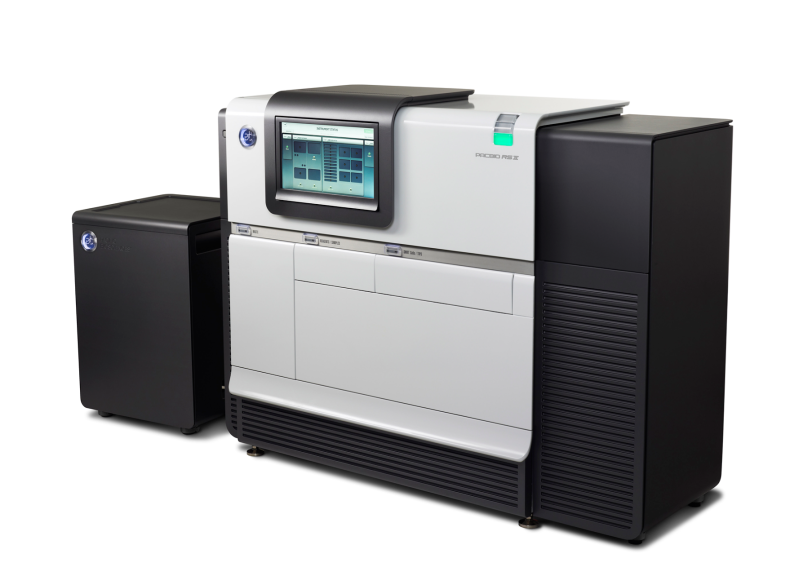 Divergently-oriented genes
ul32
ul31
R∆ = Rt – R(t-1)
ul30
PacBio RS II
Not promoter competition but joint control!
ul29
ul29
10d.
Convergent transcriptional overlaps
- 1. ‘hard’ overlaps: ul8-ul7 gene pairs
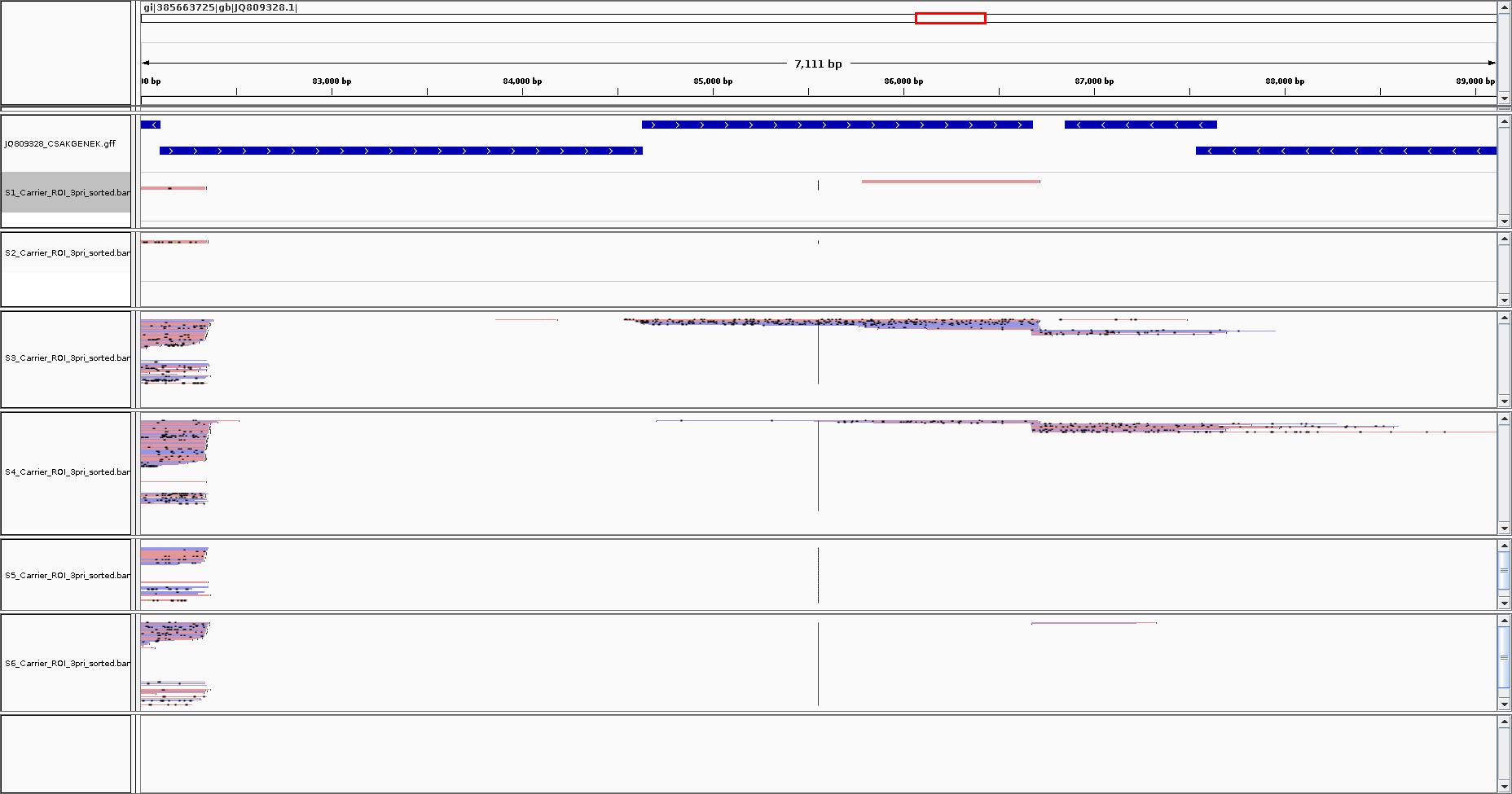 ul10                                  ul9                                                            ul8                                     ul7                    ul6
Genome

1h


2h


4h


6h



8h

12h
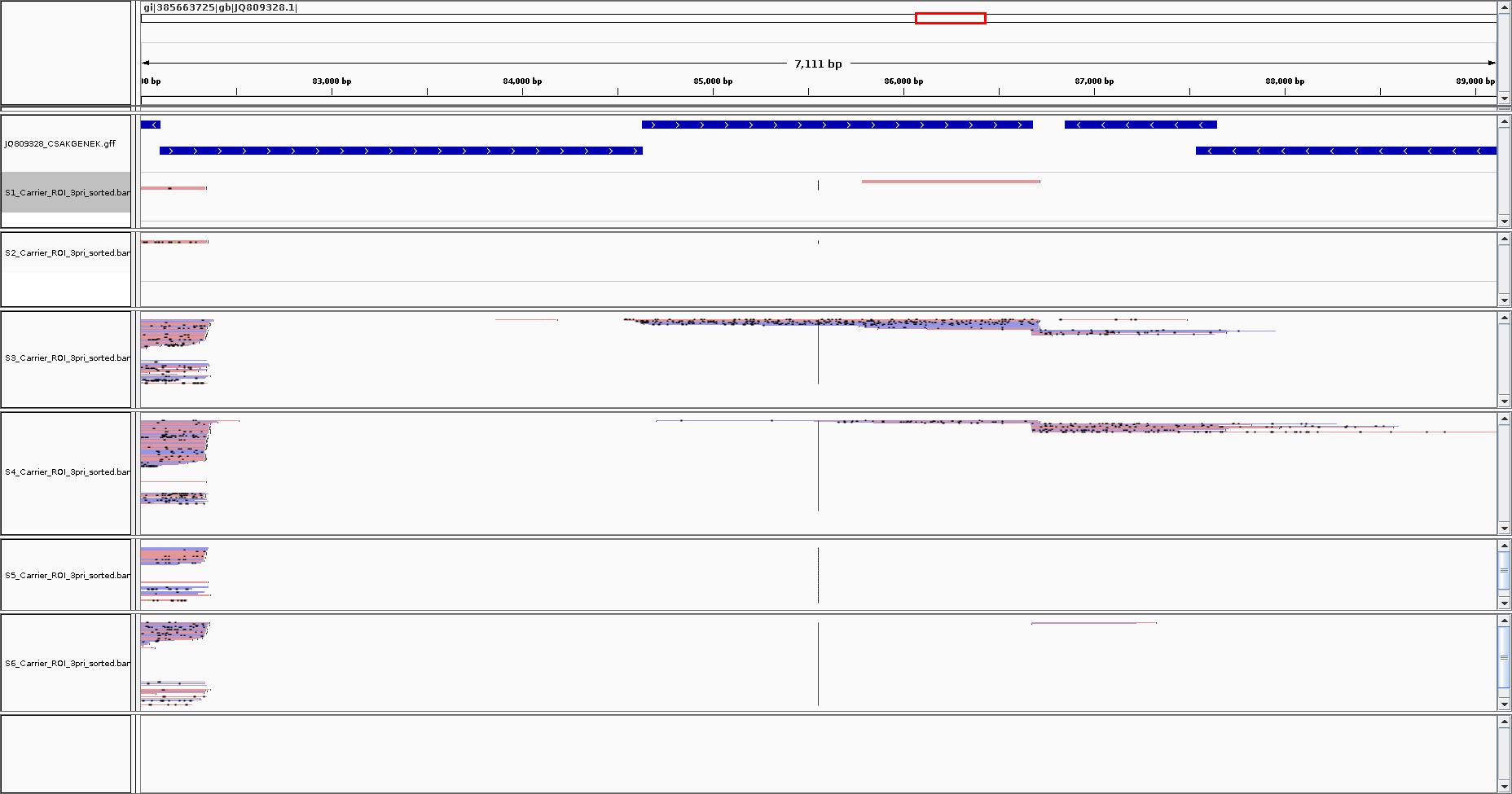 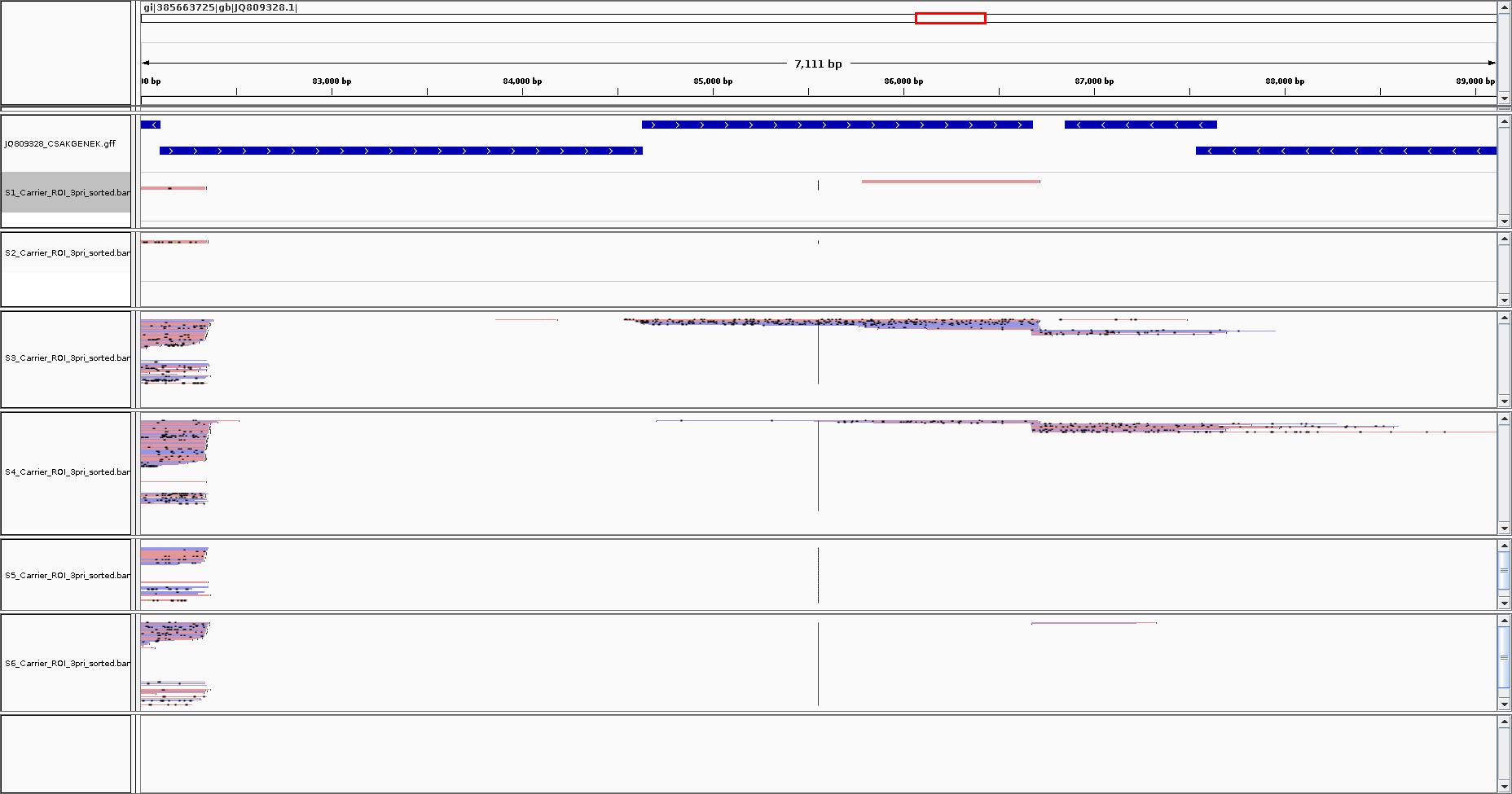 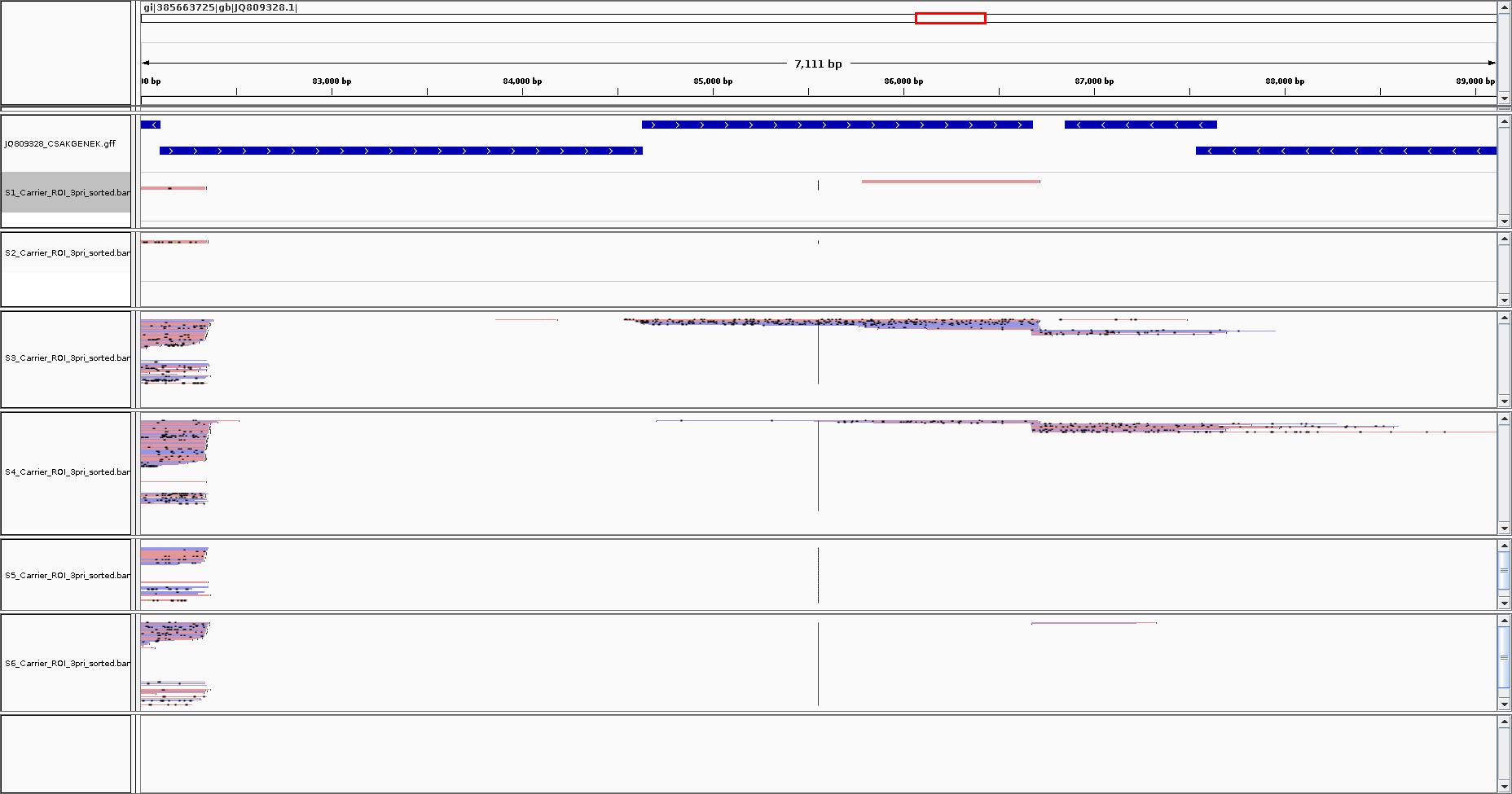 Inverse transcriptional kinetics
PacBio RS II platform: 
combined random hexamer-primed and
anchored oligo(dT) primed poly(A)-seq
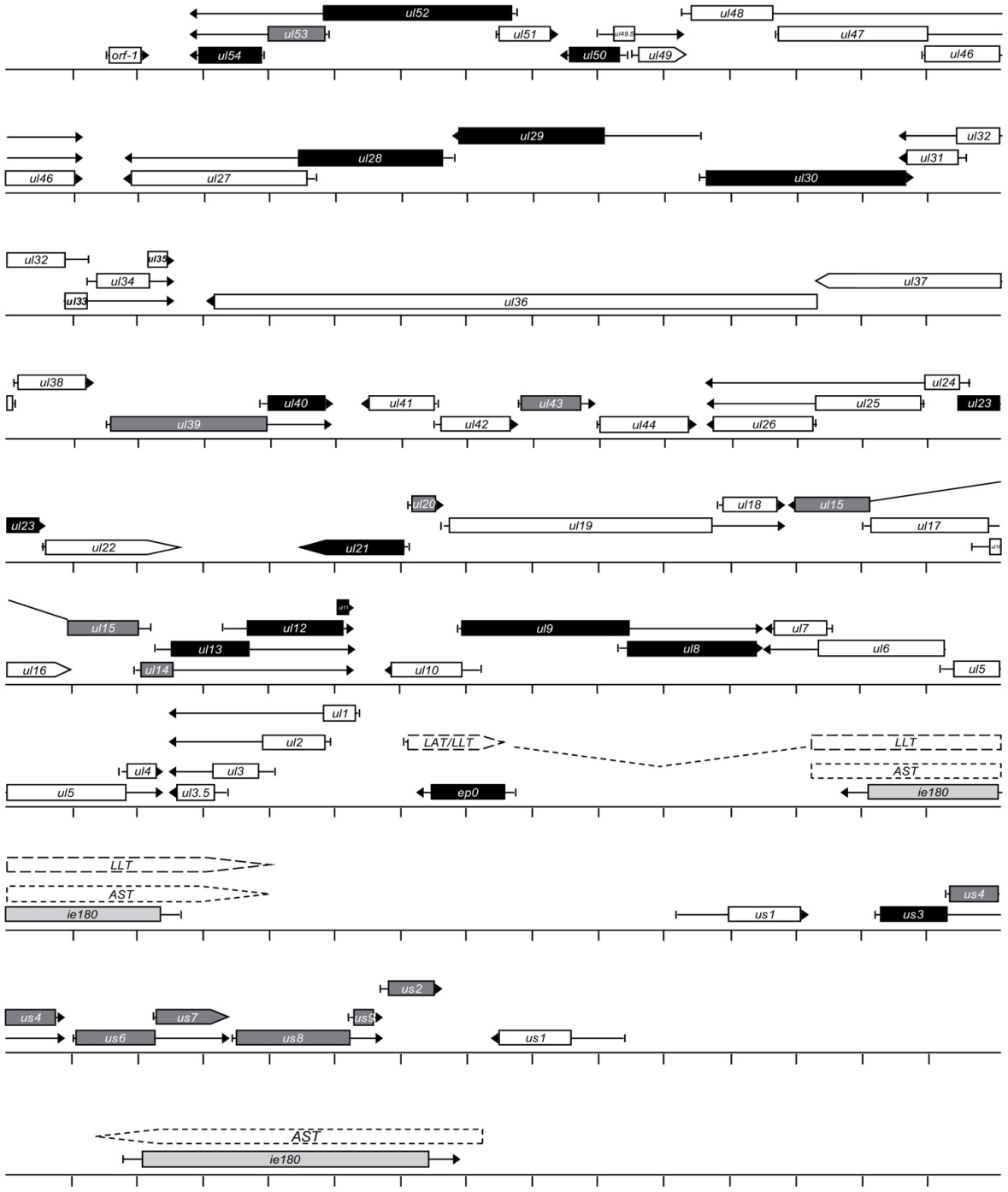 11.
Convergent transcriptional overlaps
- 2. ‘soft’ overlaps with alternative poly(A) signals
← 		Genetic Module   	→
Convergent ‘soft’ overlap
5’                            3’
3’                            5’
Convergent gene cluster
- RNS pol-II : inefficient recognition of  major transcription termination signals
- Collision of RNA pol molecules
- Generation of antisense transcripts
11c.
Convergent transcriptional overlaps
- 2. ‘soft’ overlaps with alternative poly(A) signals
alternative poly(A) signal of ul35  transcript            poly(A) signal of ul36 transcript
AATAAACAATTTATT
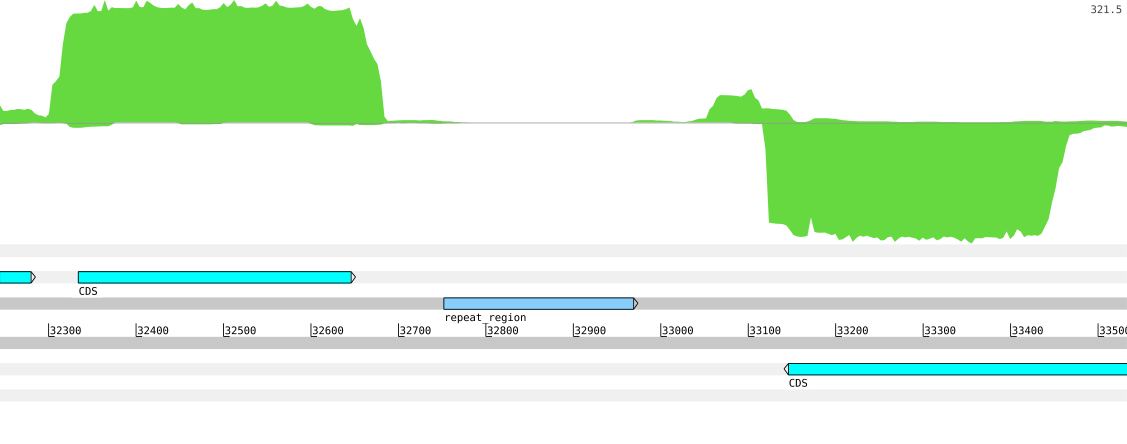 UL43
UL35
UL36
Anchored oligo(dT) priming
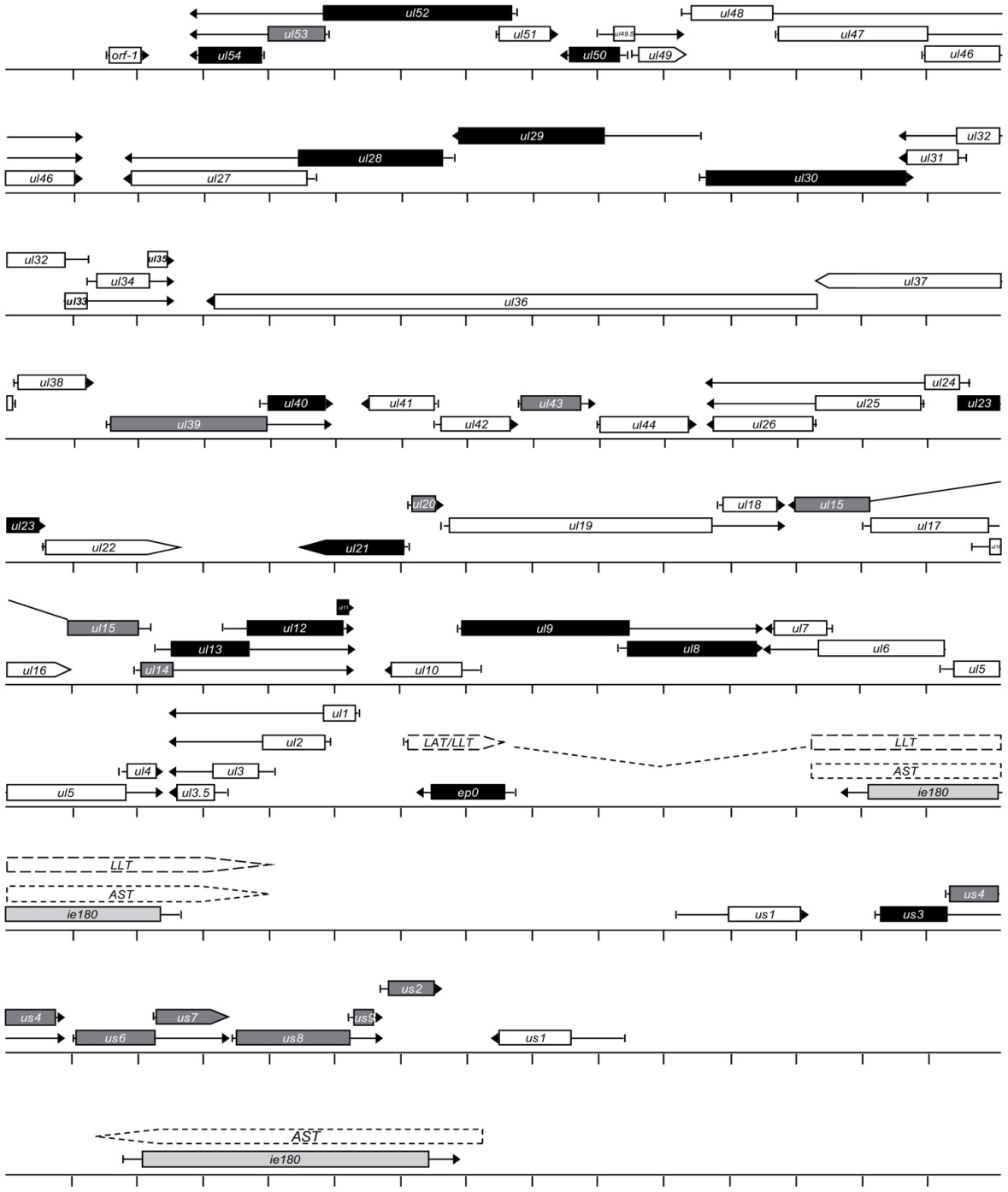 Illumina HiScanSQ platform – anchored oligo(dT) priming poly(A)-seq
[Speaker Notes: Gének alternatív polyA szignállal: UL35, UL36
-Alternatív polyA csúcs háttér feletti lefedettségű
-Erős polyA szignál (AATAAA) mellett helyezkedik el
-repetitív régión kívül esik
-readek 5' vége a szemközti “major polyA peak”-en kívül helyezkedik el
-3' végen polyA farok található]
11d.
Whole-genome convergent overlaps
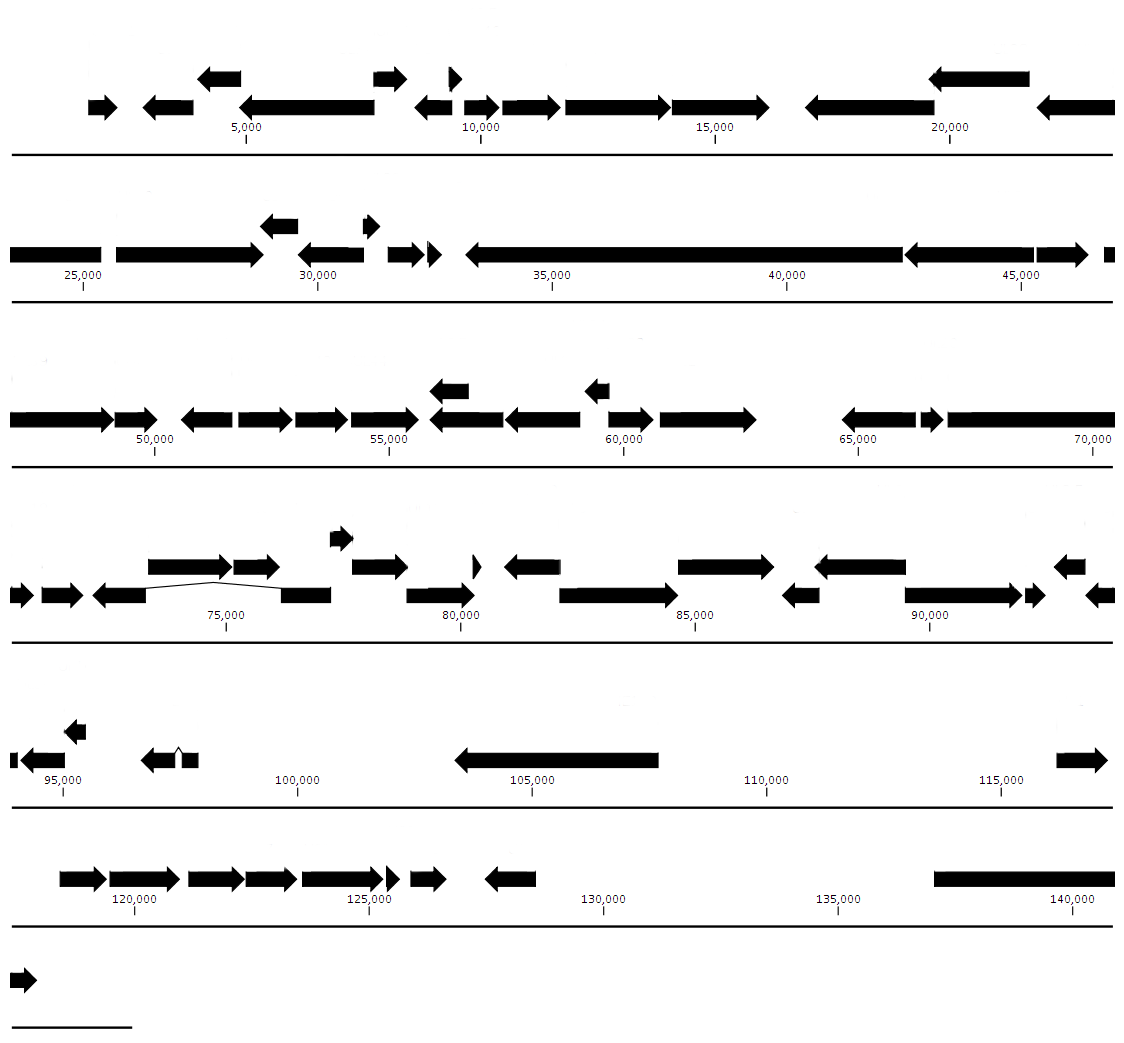 UL51
UL49.5
8478
21775
2768
2768
ORF-1
UL49
16868
UL28
UL53
UL53
UL48
UL47
UL46
UL27
UL54
UL52
UL50
8514
2286
10415
16236
UL34
UL35
UL31
28692
42494
UL33
46528
33127
UL29
UL30
UL32
UL36
UL37
UL38
28897
32348
32684
33140
UL24
55795
66643
49061
UL20
UL26.5
50138
54127
54127
52956
54127
UL40
UL41
UL39
UL42
UL43
UL44
UL26
UL25
UL23
UL22
UL21
UL19
OriL
50547
60768
62855
55686
55797
UL3
UL7
UL14
UL3.5
UL11
80695
92610
80906
76164
UL4
UL13
UL10
UL8
UL6
72044
UL17
UL16
UL18
UL12
UL9
UL5
UL15
80470
86712
71025
72442
76154
92106
92606
UL2
UL1
93795
EP0
96423
102865
IE180
US1
117408
US9
US2
127332
US3
US4
US6
US7
US8
US1
IE180
121045
123483
125800
126721
Coding region Major poly(A) signal, plus strandMajor poly(A) signal, minus strandWeak poly(A) signal in convergent genes
Hard overlaps: ul7-8, ul30-31, ul50-51
Soft overlaps: ul35-36, ul44-26.5
Very close locations: ul15-18, ul15-16, ul3-3.5
[Speaker Notes: Sárga téglalap: Alapvetően nincs átfedés, de van 1-1 pacbio read mindkét oldalról, ami beleír a másik génbe, egyik oldalról polya-s a másikról nem. Egyik 4 óránál, másik 12-nél. A polya-st beírtam, így végülis jócskán átfednek
* ul 30-31 közt pár nukleotiddal nagyobb is lehet az átfedés, mert vannak alternatív végződések]
12.
Convergent transcriptional overlaps
- 3. ‘soft’ overlaps, no poly(A) signals
← 		Genetic Module   	→
Convergent ‘soft’ overlap
5’                            3’
3’                            5’
Convergent gene cluster
- RNA pol II : inefficient recognition of  main transcription termination signals
- Collision of transcriptional machineries
- Generation of antisense transcripts
12b.
Convergent transcriptional overlaps
- 3. ‘soft’ overlaps, no poly(A) signals
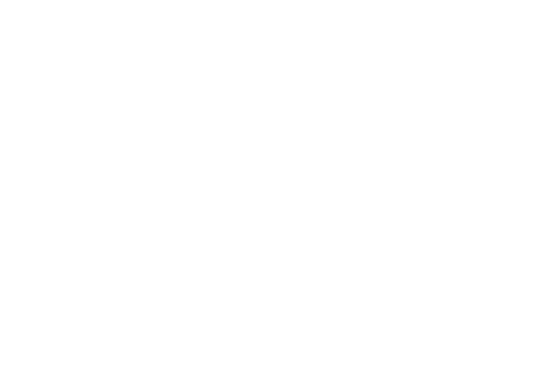 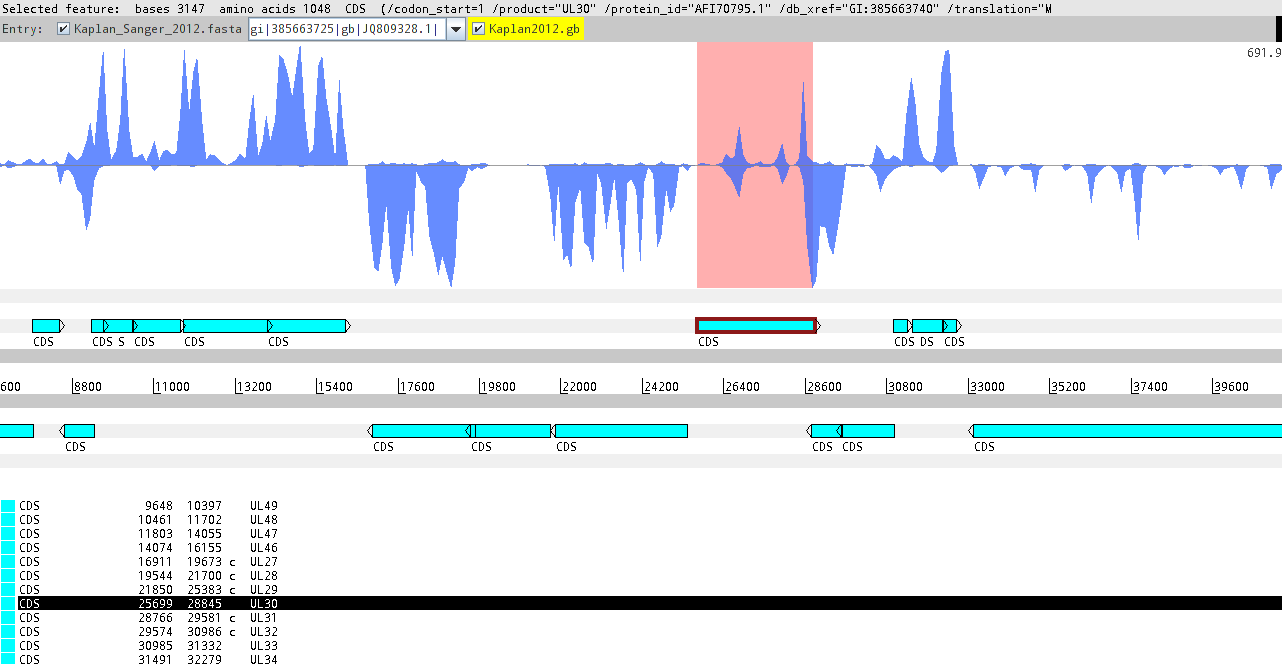 UL51
UL49.5  49  Ul48                Ul47                  Ul46
UL30
UL33, 34, 35
UL50
UL27                        ul28                             ul29
UL31    Ul 32
UL36
Illumina HiScanSQ platform – random-hexamer priming
12c.
Convergent transcriptional overlaps
- 3. ‘soft’ overlaps, no poly(A) signals
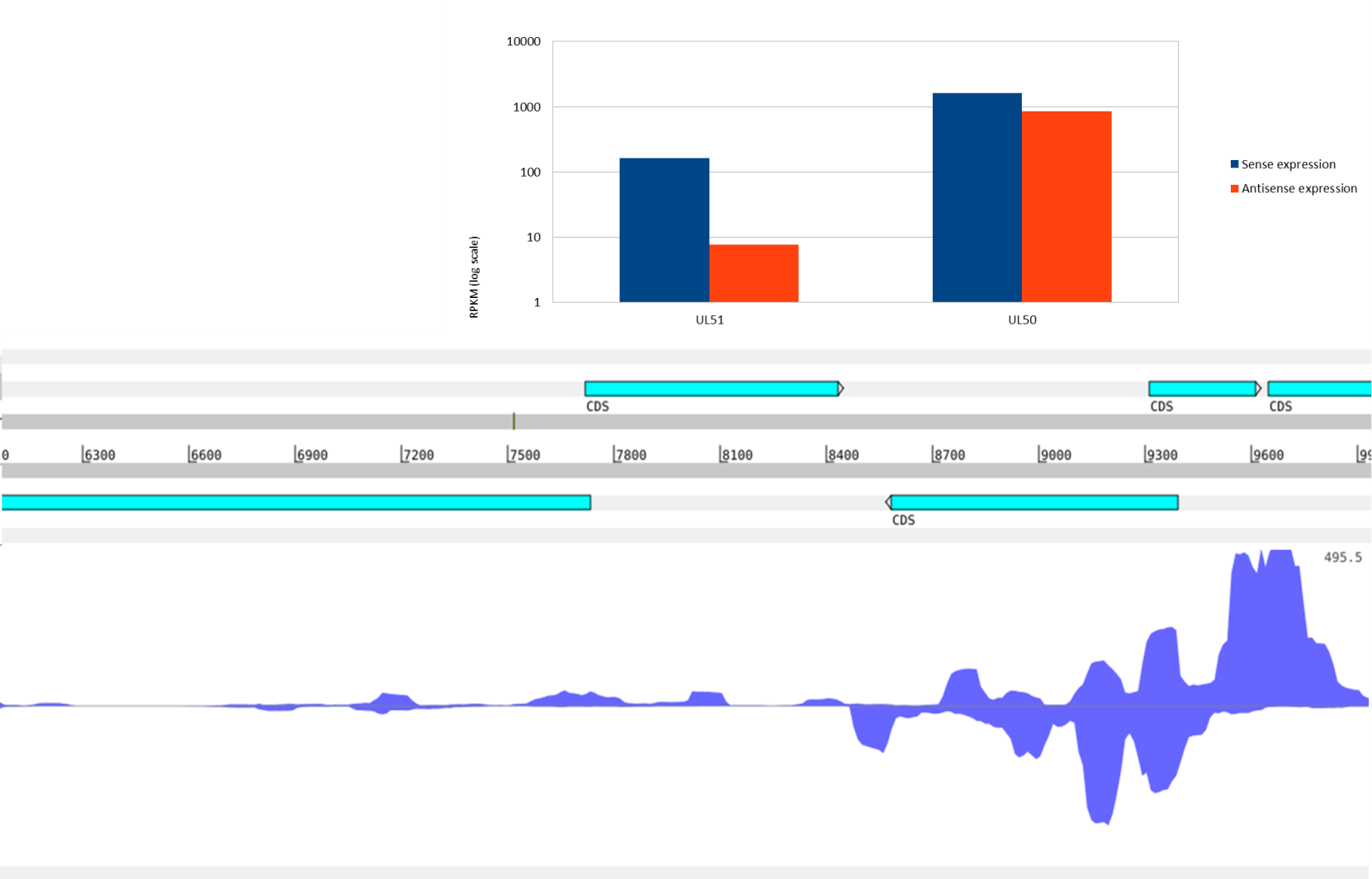 ul31                                                                           ul30
UL49.5                           Ul49
UL31
UL30
UL32
Illumina HiScanSQ platform – random hexamer priming
12d.
Convergent transcriptional overlaps
- 3. ‘soft’ overlaps, no poly(A) signals
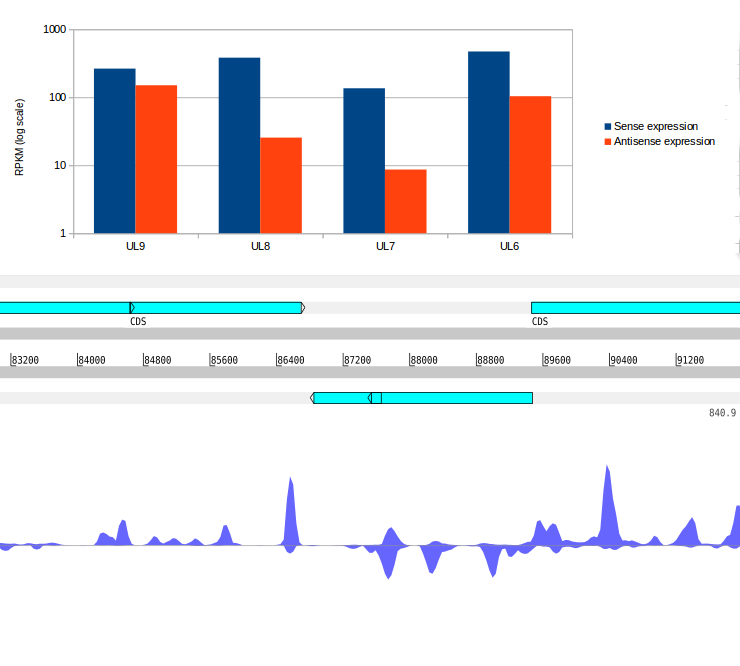 UL9
UL8
UL5
UL7
UL6
12.e
Overall antisense RNA expression
Illumina HiScanSQ platform
12f.
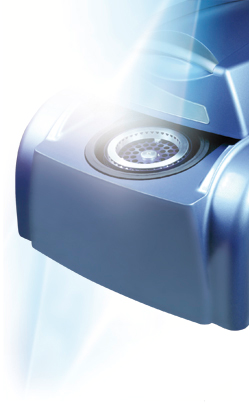 Inverse expression of mRNAs and their antisense RNA partners
5’                                                                           3’

       3’                                                                         5’
ul51
ul50
Real-time RT-PCR
5’                                                                           3’

       3’                                                                         5’
ul51
ul50
12g.
Positive correlation between mRNA and antisense RNA expressions
Within the hard overlap
5’                                                                           3’

       3’                                                                         5’
ul30
ul31
Time (h)
5’                                                                           3’

       3’                                                                         5’
ul51
ul50
15.
Long non-coding RNAs of PRV
CONVERGENT OVERLAP
between coding – and non-coding genes
Ul                   IR            Us         TR
5’                                            3’
3’                                            5’
ep0   ie180
ep0                                                         ie180
LAP                                                                         ASP
LAT                                                  LLT                                                    AST
15b.
Inverse expression patterns between mRNA and antisense RNA expressions
Time (h)                                                                                 Time (h)
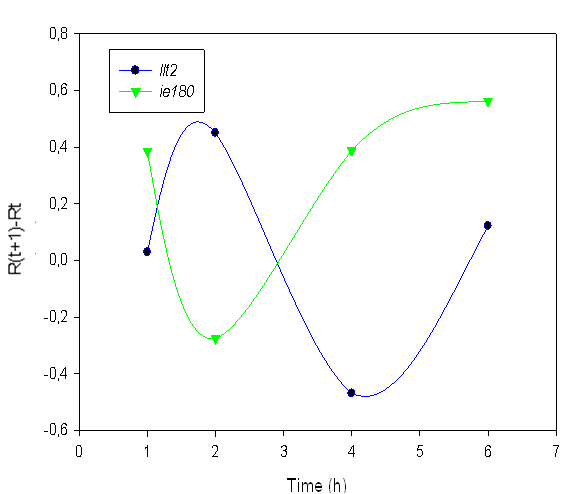 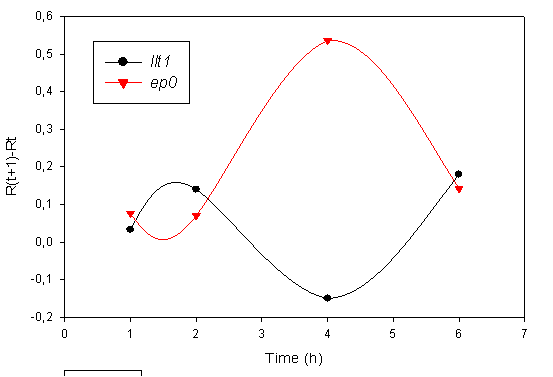 Transcription factor genes
ep0
ie180
LAT
AST
Non-coding genes
13.
An experimental system for the modification of convergent transcriptional read-through
5’                                                                                                                                                3’

       3’                                                                                                                                                 5’
ul40
ul38
ul39
CMVP
16.
Transcriptional overlap in divergently-oriented genes
DIVERGENT OVERLAP
(overlap of promoters)
DIVERGENT OVERLAP
(overlap of transcribed regions)
← 		Genetic Module   	→
Divergent gene cluster
Divergent gene cluster
5’                                            3’
5’                                            3’
Convergent gene cluster
3’                                            5’
3’                                            5’
16b.
Transcriptional overlap of divergently-oriented genes
PacBio RS II platform: 
combined random hexamer-primed and
anchored oligo(dT) primed poly(A)-seq
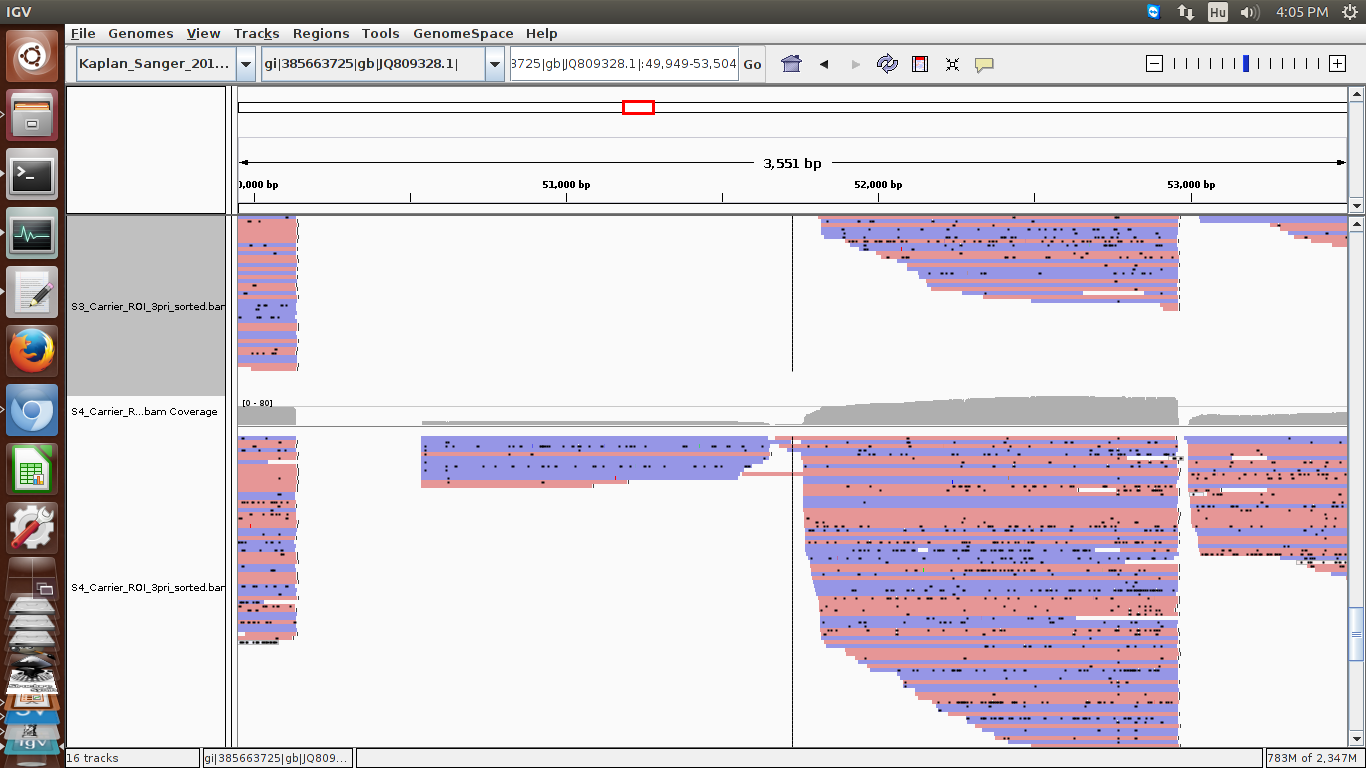 All of the divergent
genes overlaps
ul41                                     ul42
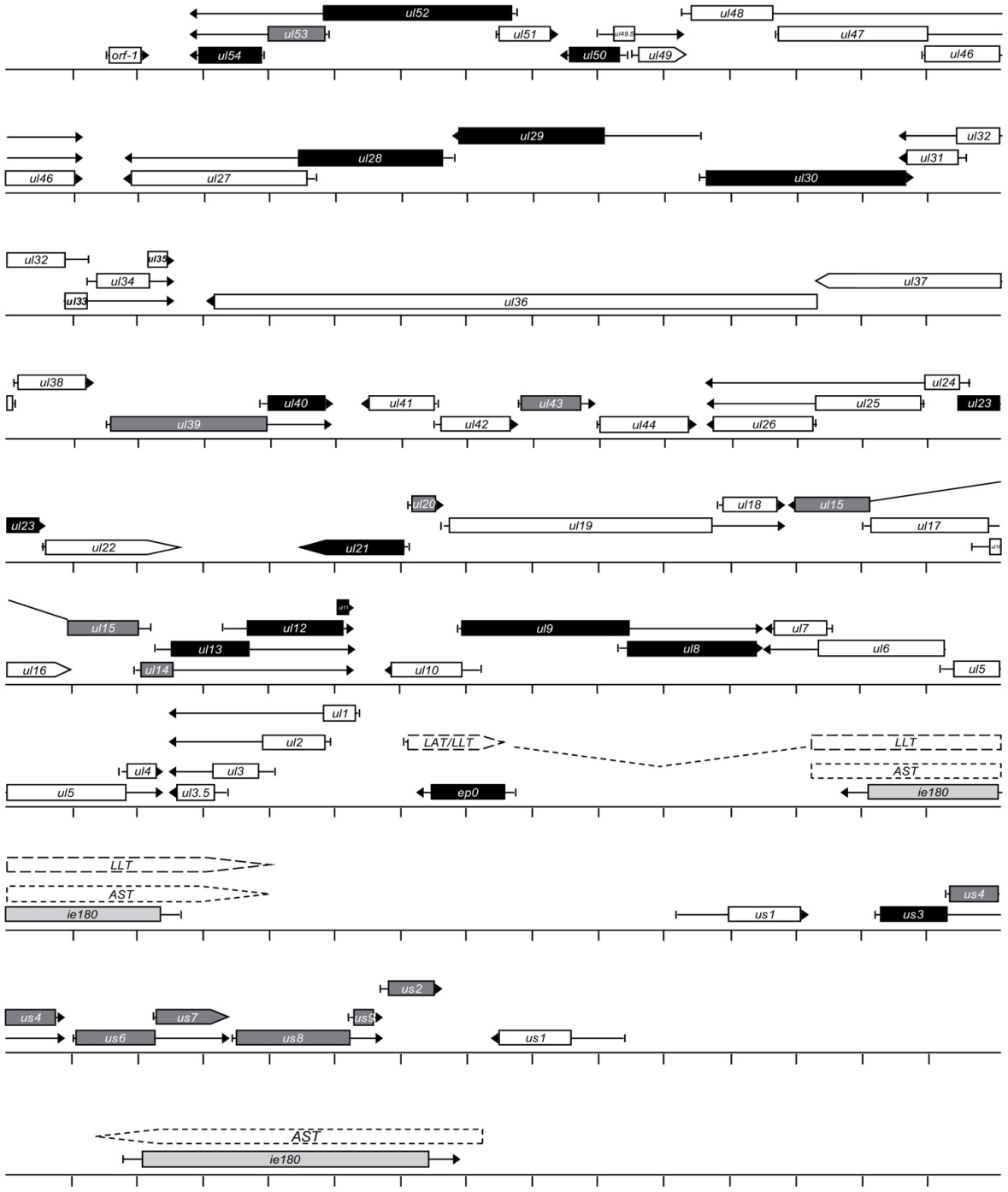 14.
Methylation of genome of PRV virion
The highest density of DNA methylation occur 
between the convergent genes
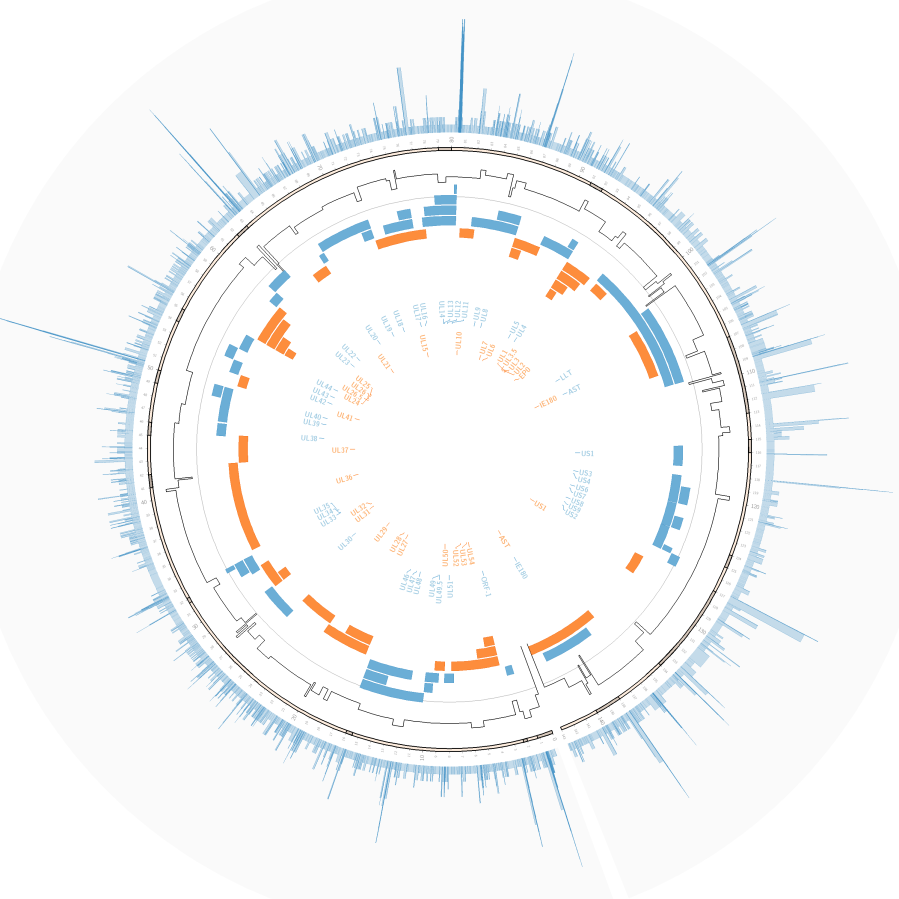 Dept. of Medical Biology
Pacific Biosciences RSII platform
1.
The putative functions of TINs
(1) Automatism in the alteration of transcriptional activity of gene clusters 

	(2) Synchronization and negative synchronization of gene activities  well-defined temporal patterns of gene expressions

	(3) Reduction of transcriptional noise

	TINs are assumed to be especially important in biological processes following a definite time course of gene expressions, such as embryonic development, tissue regeneration, response to external stimuli, metabolism, viral replication, etc.
Acknowledgements:
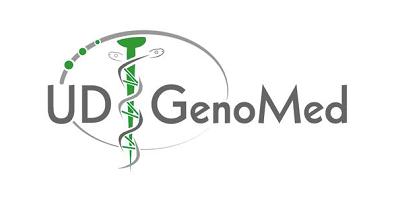 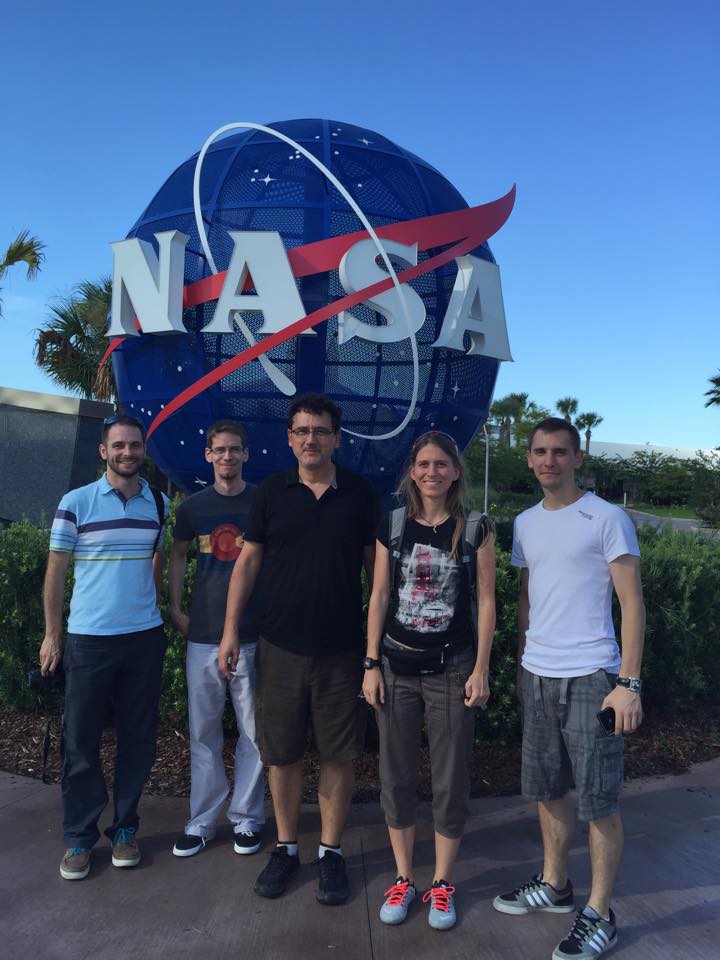 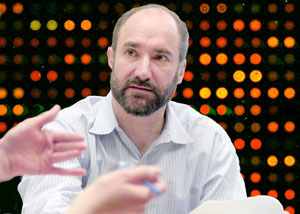 Mike Snyder
Director, Stanford Center for Genomics and Personalized Genetics
14b.
Dynamics of DNA methylation throughout the viral replication
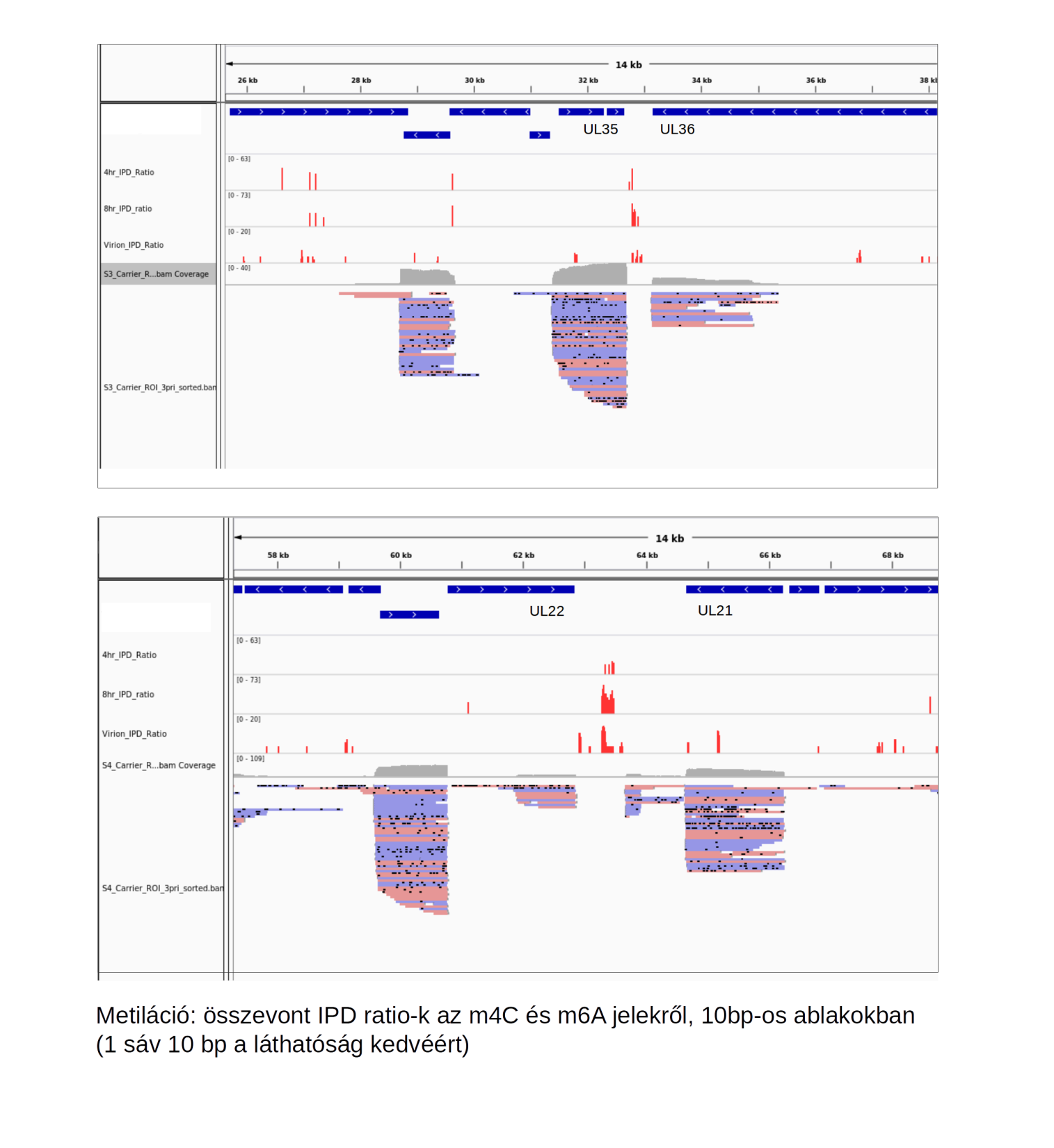 4h
8h
virion
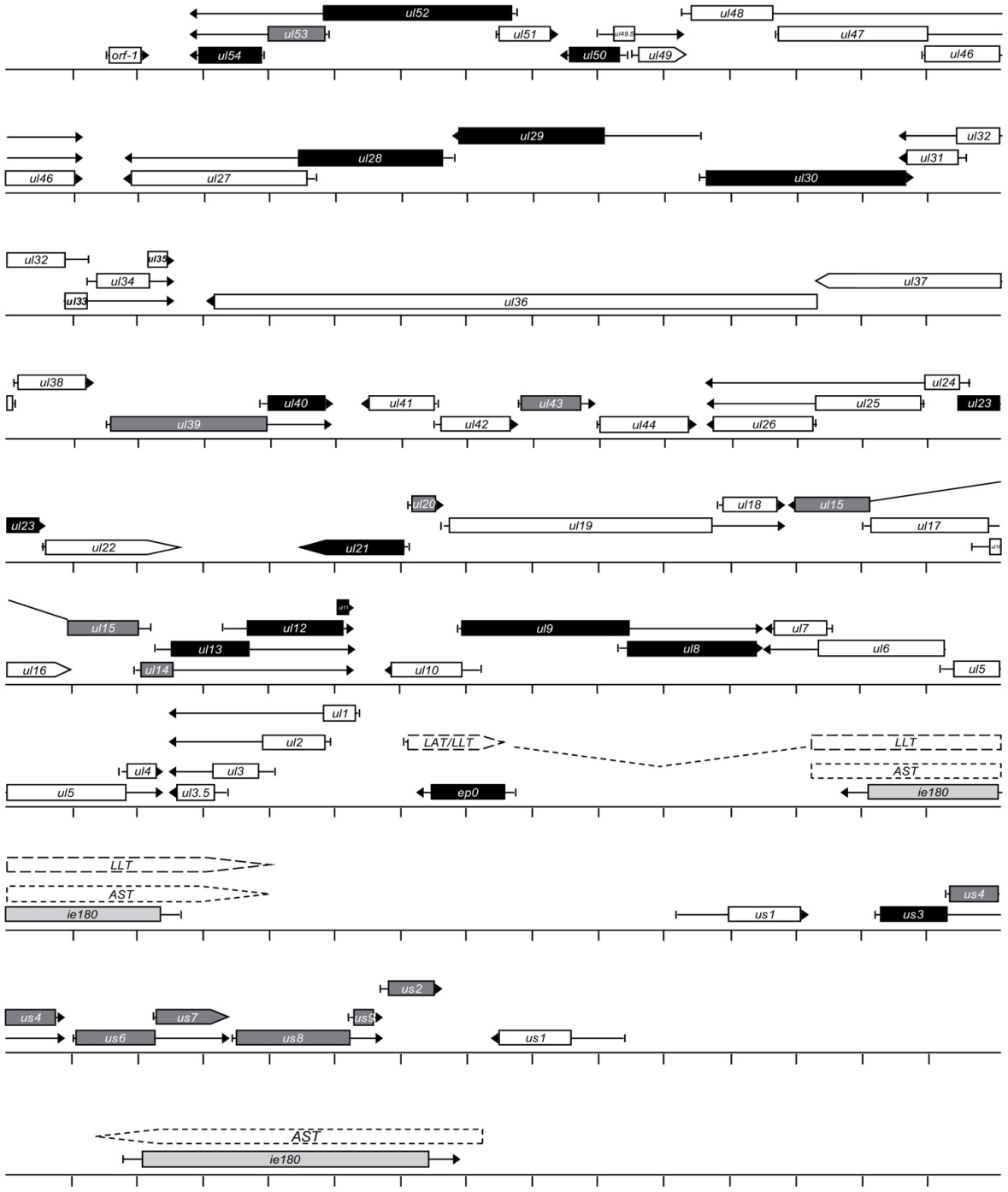 4h
8h
virion
PacBio RS II platform
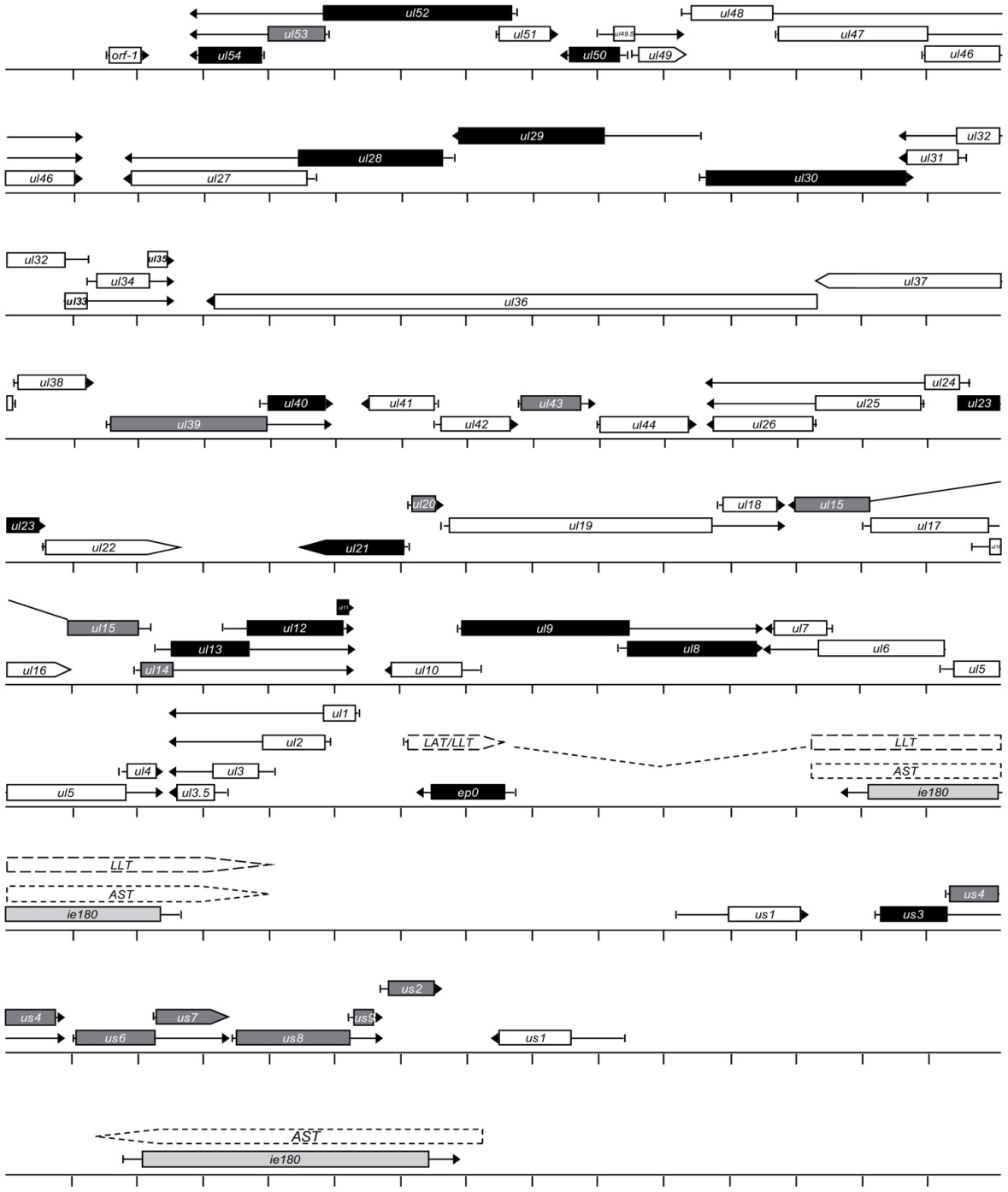 14c.
Dynamics of DNA methylation throughout the viral replication
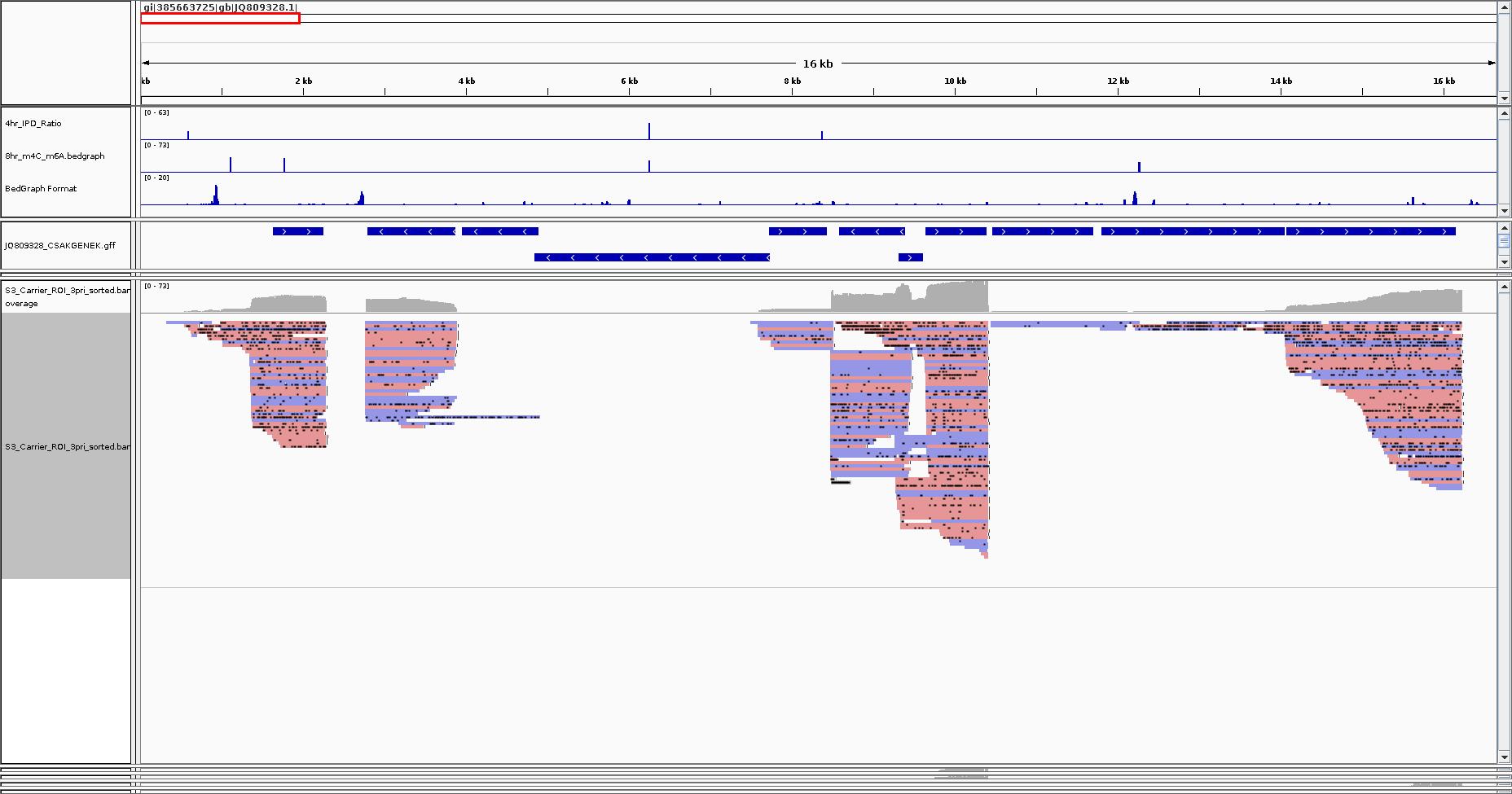 ORF-1     ul54        ul53       ul52                             ul51   ul50 ul49.5 ul49 ul48         ul47                             ul46
4h
8h
virion
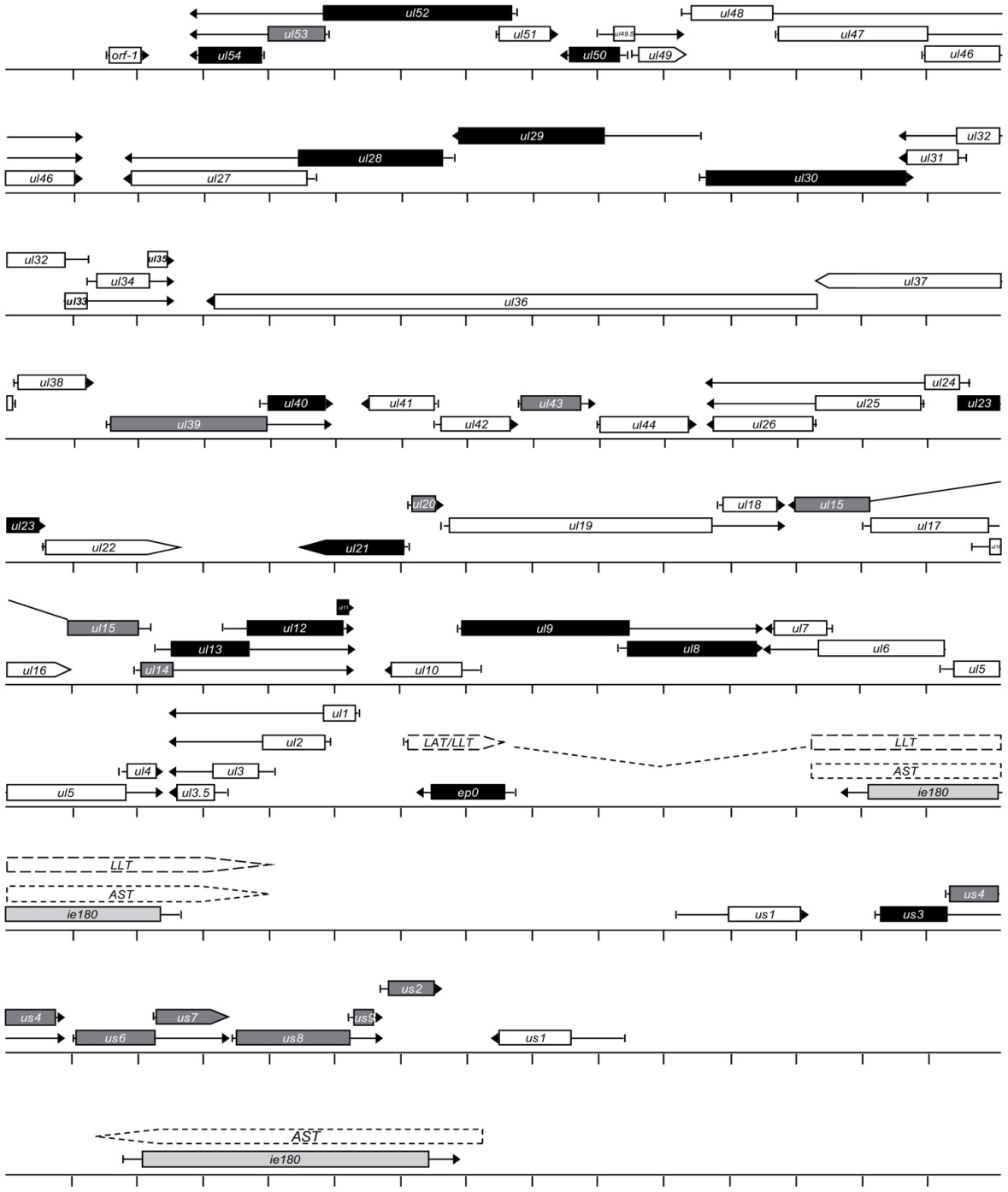 PacBio RS II platform
14d.
Dynamics of DNA methylation throughout the viral replication
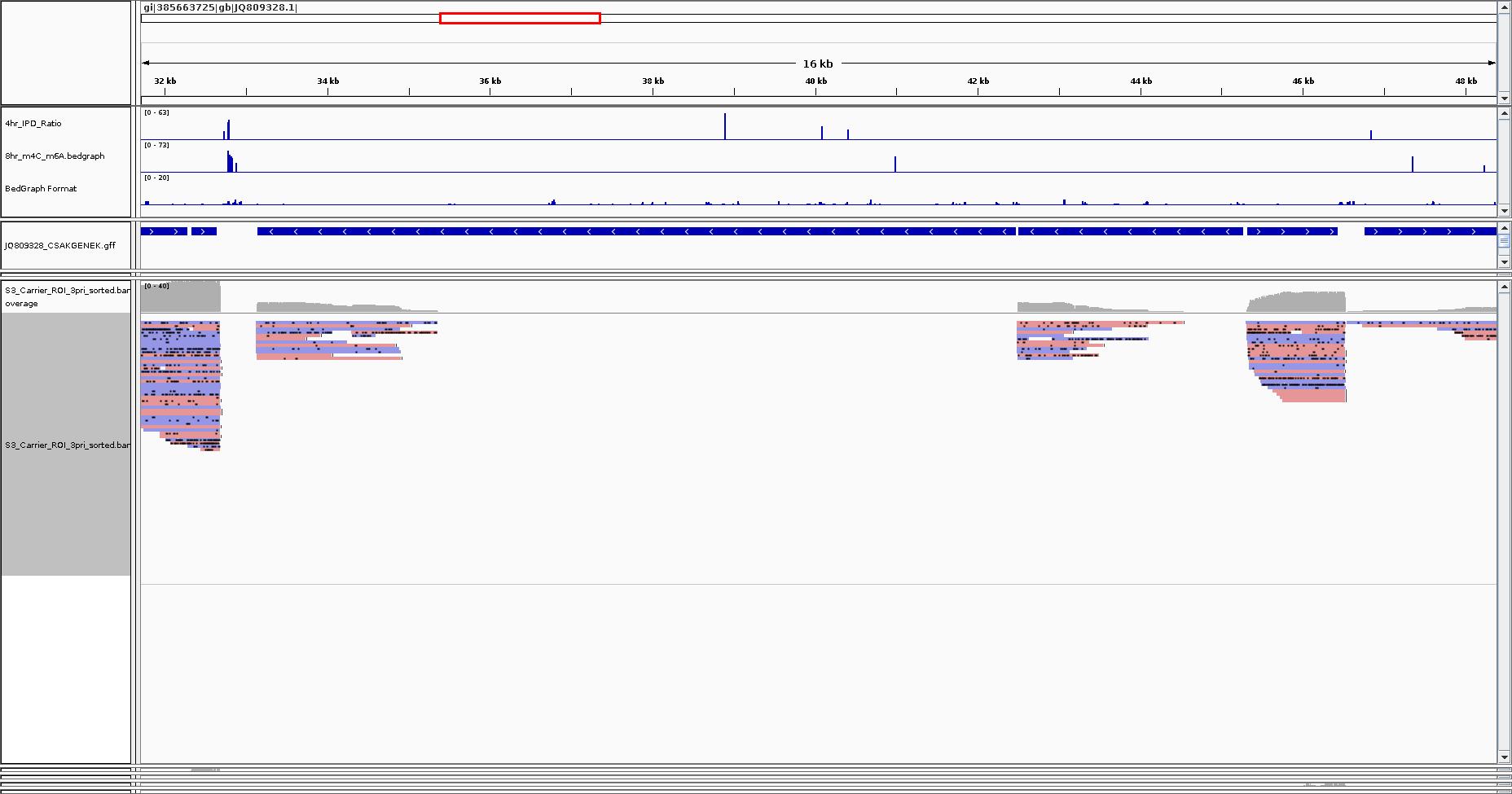 ul34 ul35       ul36                                                                                                                          ul37                            ul38               ul39
4h
8h
virion
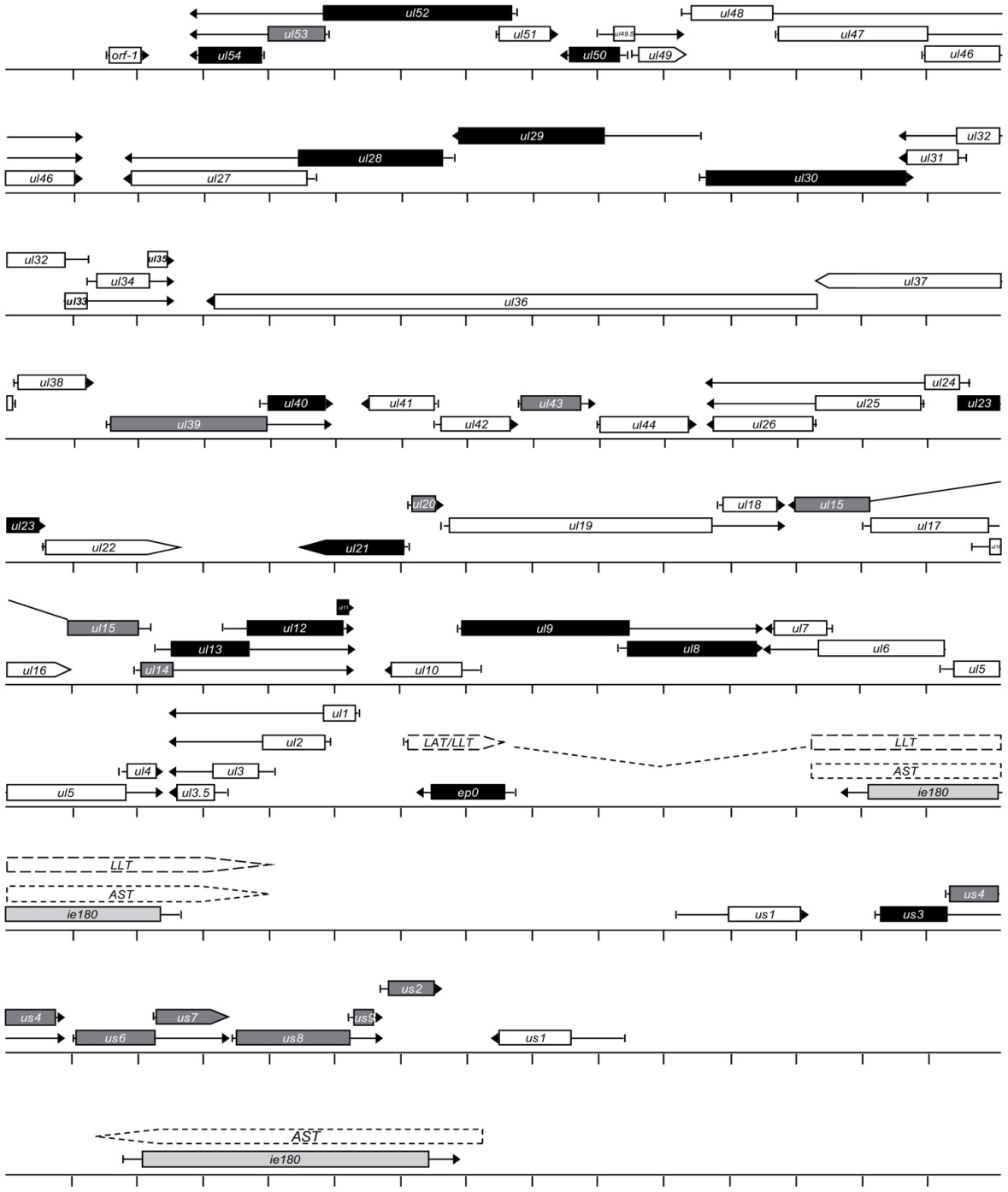 PacBio RS II platform
17.
CTO - a novel lnc-RNA
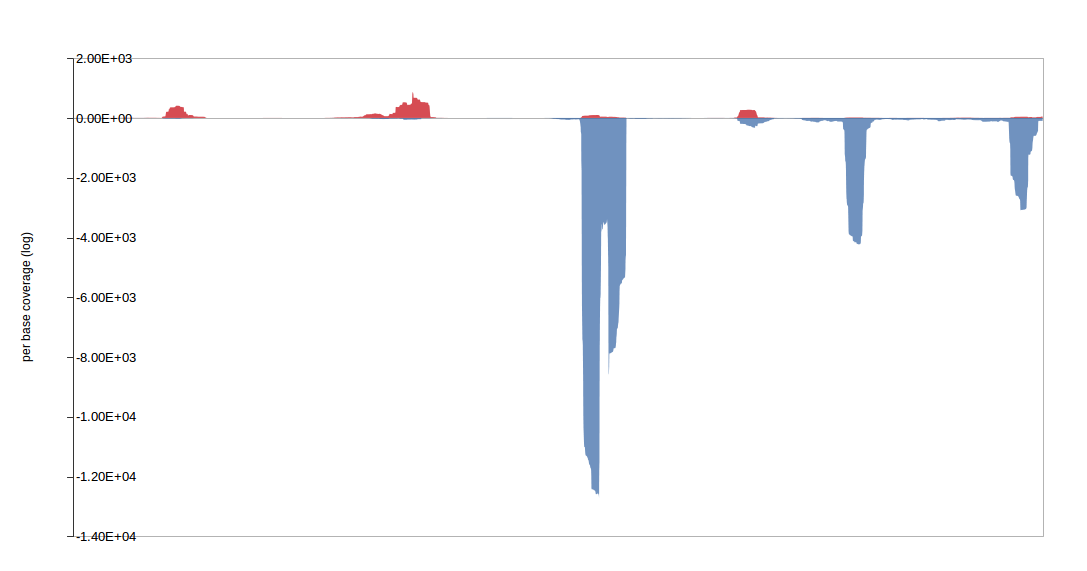 UL22
OriL
60800
61600
63200
62800
67200
UL21
CTO-S
Random hexamer priming
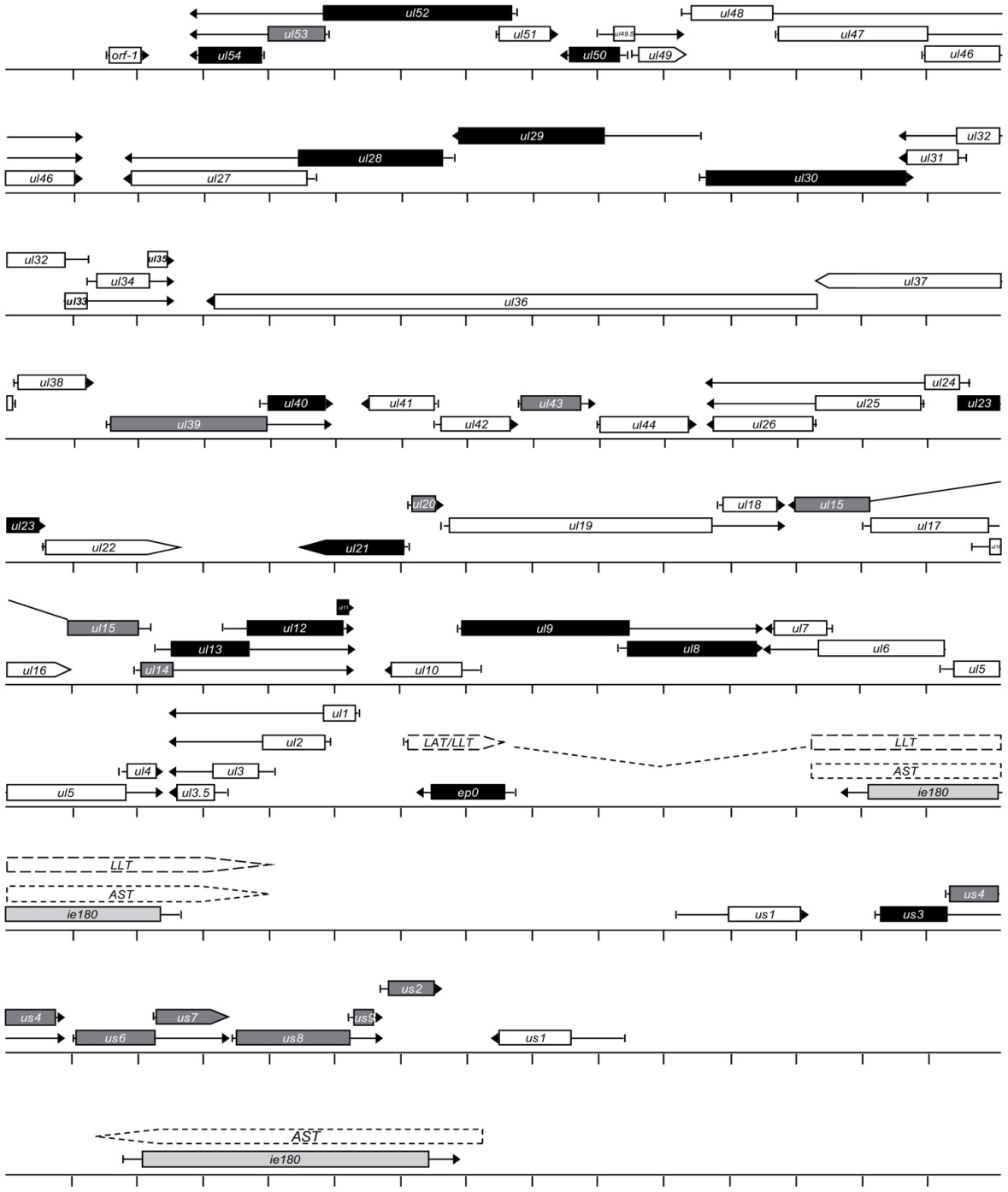 OriL
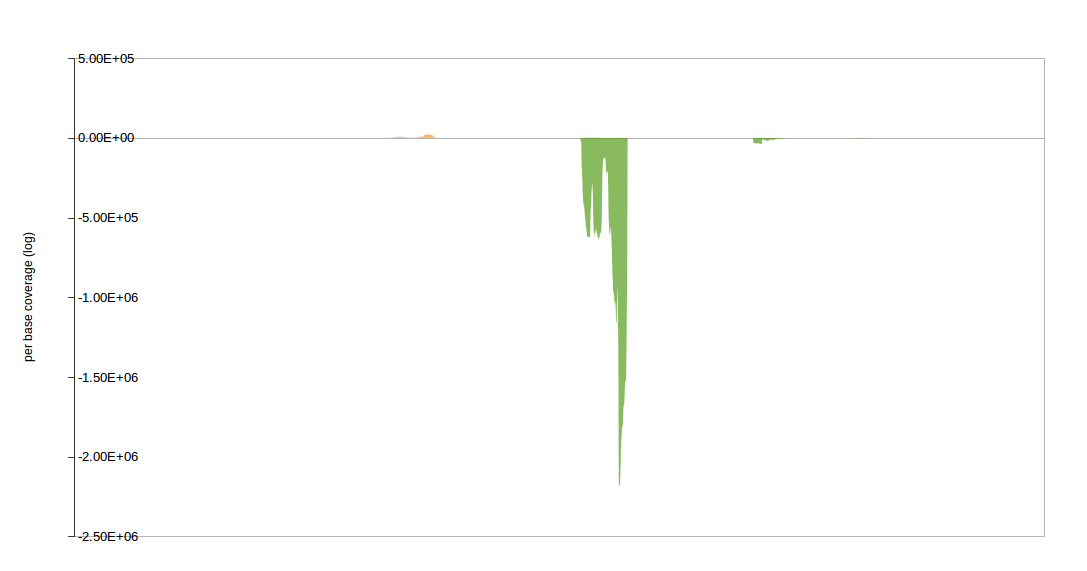 UL22
OriL
60800
61600
62800
63200
67200
UL21
CTO-S
Anchored oligo(dT) priming
mRNA sequence
Illumina HiScanSQ platform
polyadenylation signal
18b.
Transcriptional kinetics of 
CTO length variants
Clash between the transcription and DNA replication machineries?
UL20
OriL
60800
61600
62800
63200
67200
UL21
CTO-S
CTO-M
- mRNA sequence
-replication origin
-polyadenylation signal
CTO-L
-4hrs p.i.
PacBio RS II platform – combined random hexamer-primed and anchored oligo(dT) primed poly(A)-seq
-6hrs p.i.
-8hrs p.i.
-12hrs p.i.
[Speaker Notes: Sequencing of the CTO polyadenylated non-coding transcript using single- molecule and 
PCR-based technologies. 
A: Illumina high-throughput sequencing coverage of the replication 
origin OriL area of the PrV genome, using conventional random-hexamer primed (top) and 
anchored oligo(dT) primed (bottom) libraries. The short isoform of CTO was sequenced to a 
depth of ~11e3 (random hexamer) and 2.2e6 (oligo(dT)) reads, respectively. 
B: Less abundant isoforms of CTO discovered using Pacific Biosciences Single- Molecule 
Real-Time sequencing: molecules which proved to be of intermediate length, and are suspected 
to be incomplete fragments, are marked with dotted lines. (single molecules corresponding to 
the CTO short isoform are not shown).]
17b.
Transcriptional kinetics of 
CTO length variants
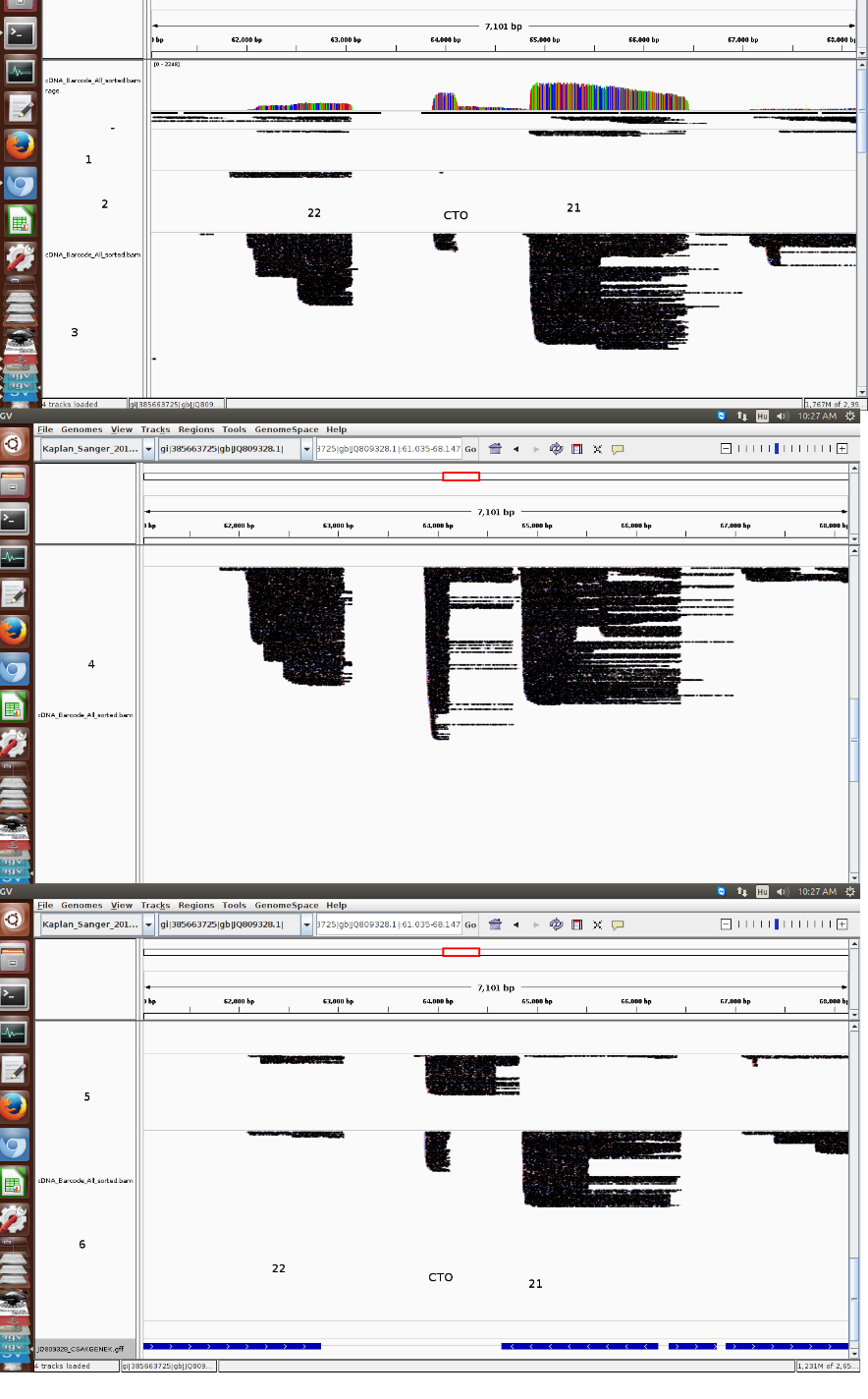 1h
OriL
2h
Confrontation of transcription 
and DNA replication machinery?
4h
6h
CTO-S
CTO-M
CTO-L
PacBio RS II platform: 
combined random hexamer-primed and
anchored oligo(dT) primed poly(A)-seq
8h
12 h
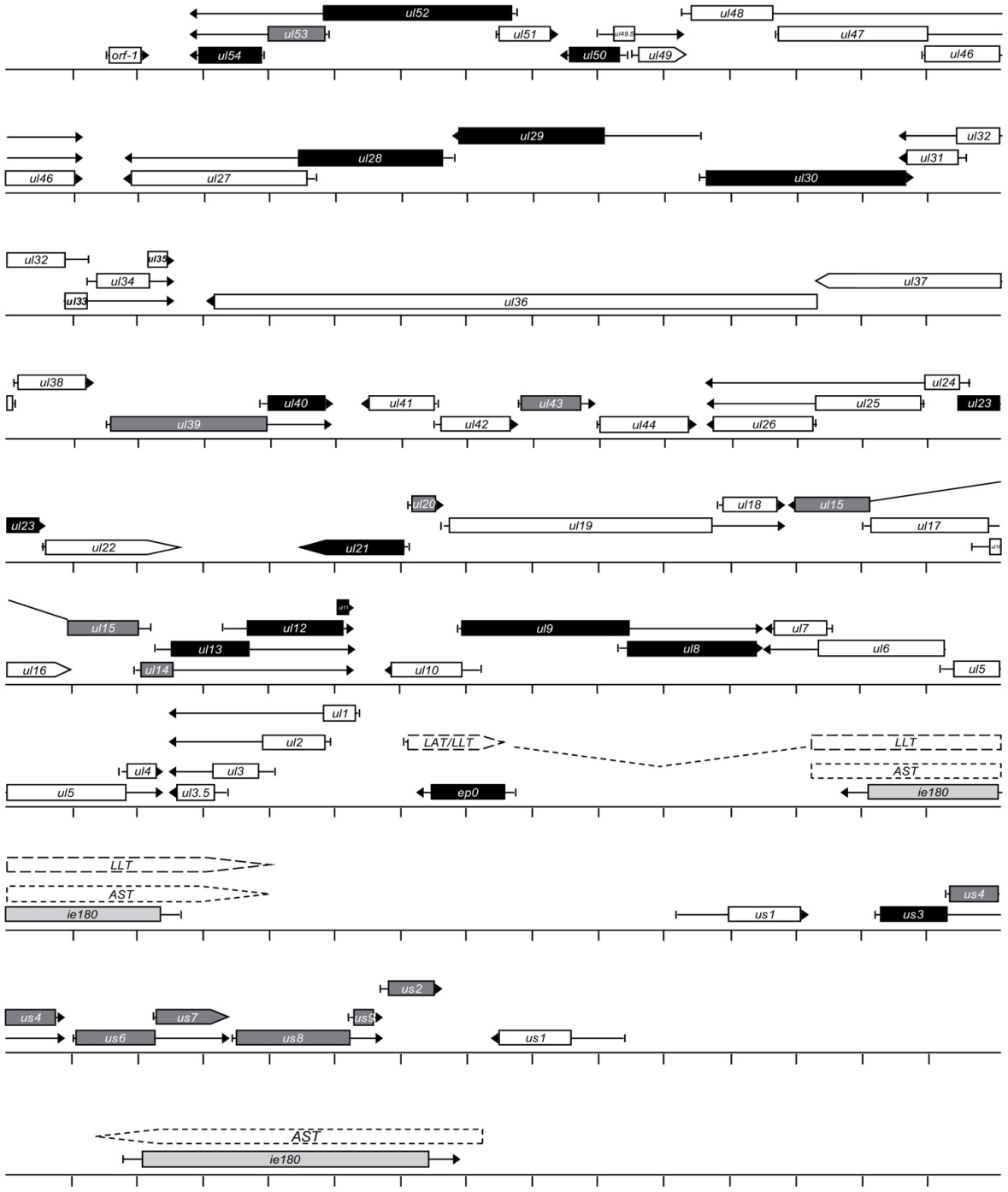 CTO-S   OriL
17b.
Confrontation between transcription and replication machineries?
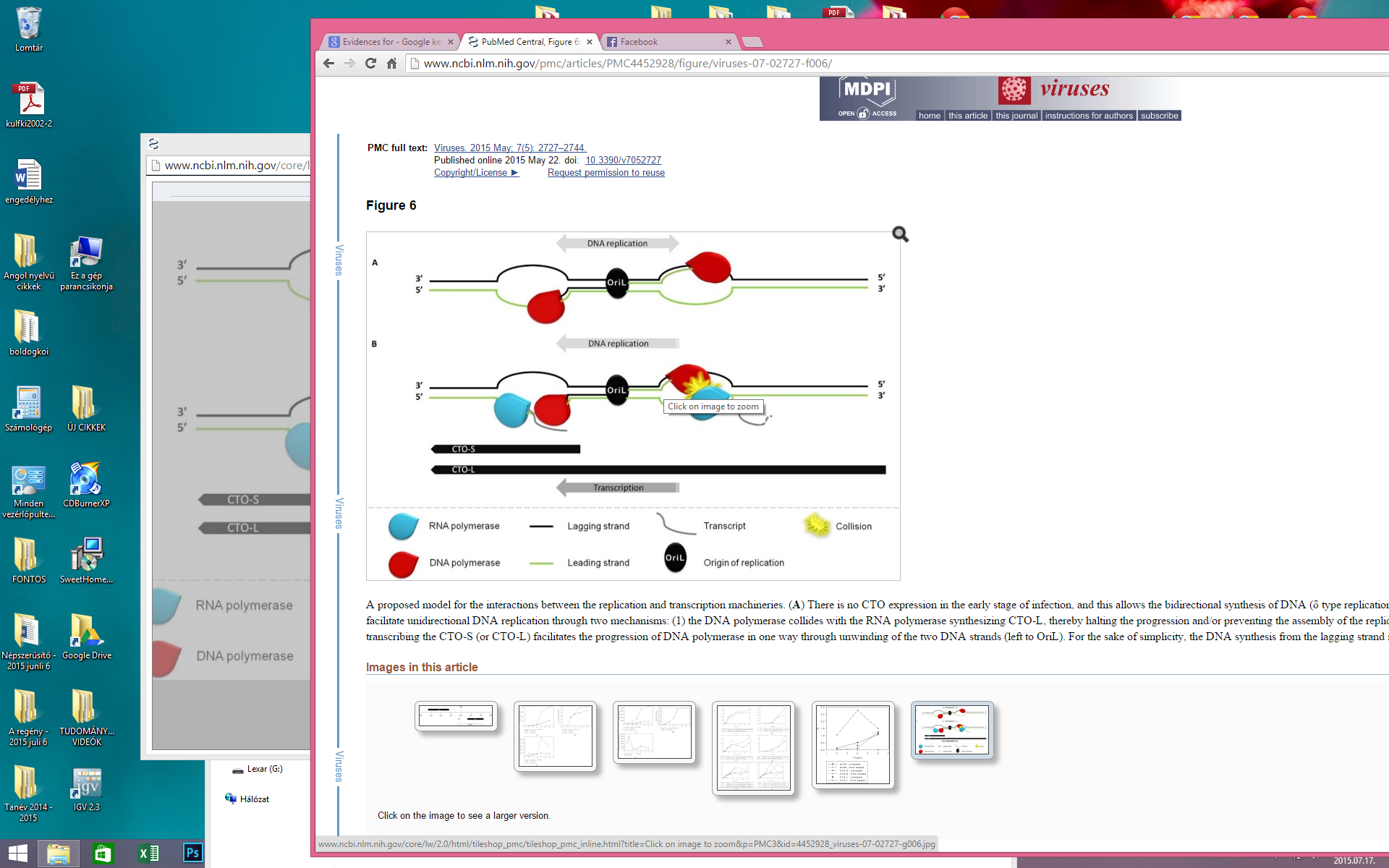 18.
Graph-based modeling of TIN
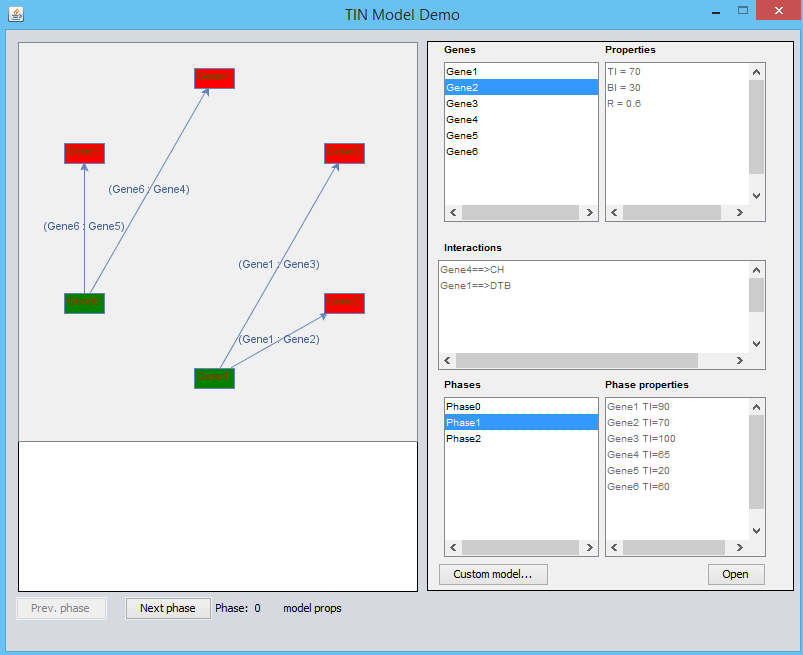 Java SDK 1.7 
NetBeans 7.4 IDE
jgrapht – 0.9
Platform-independent
XML based storage of data
Let Us Meet Again
We welcome you all to our future conferences of OMICS International  

Please Visit:http://transcriptomics.conferenceseries.com/
http://conferenceseries.com/ 
 http://www.conferenceseries.com/genetics-and-molecular-biology-conferences.php